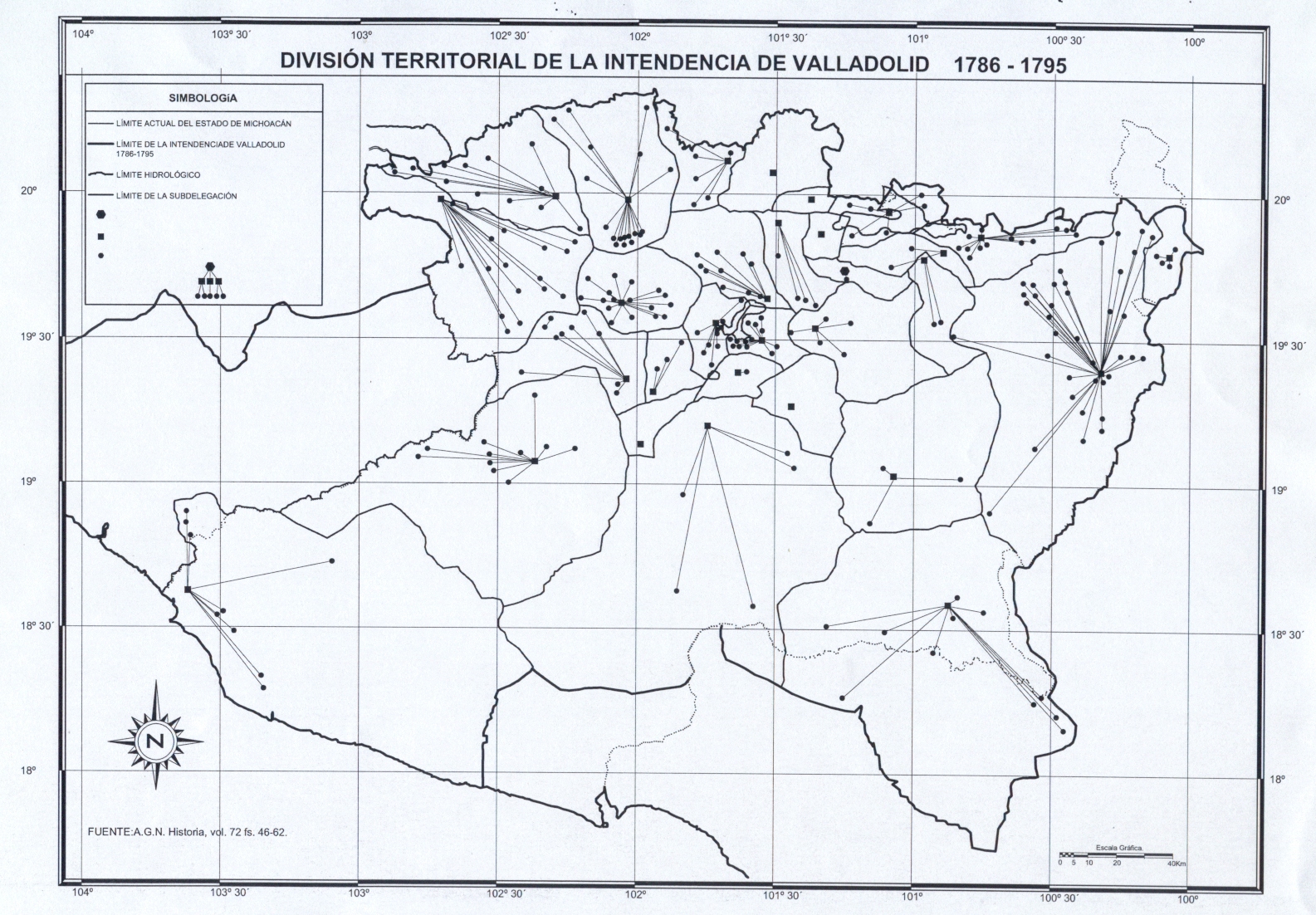 Atlas Geohistórico de la DivisiónTerritorial de Michoacán: De la Intendencia al Estado(1786-1935)Guillermo Vargas UribeCentro de Investigaciones en Geografía AmbientalEscuela Nacional de Estudios SuperioresUniversidad Nacional Autónoma de MéxicoFacultad de Economía “Vasco de Quiroga”Universidad Michoacana de San Nicolás de Hidalgo
Mapa 1
La Intendencia de Valladolid de Michoacán (1786-1795)

Jerarquía de localidades
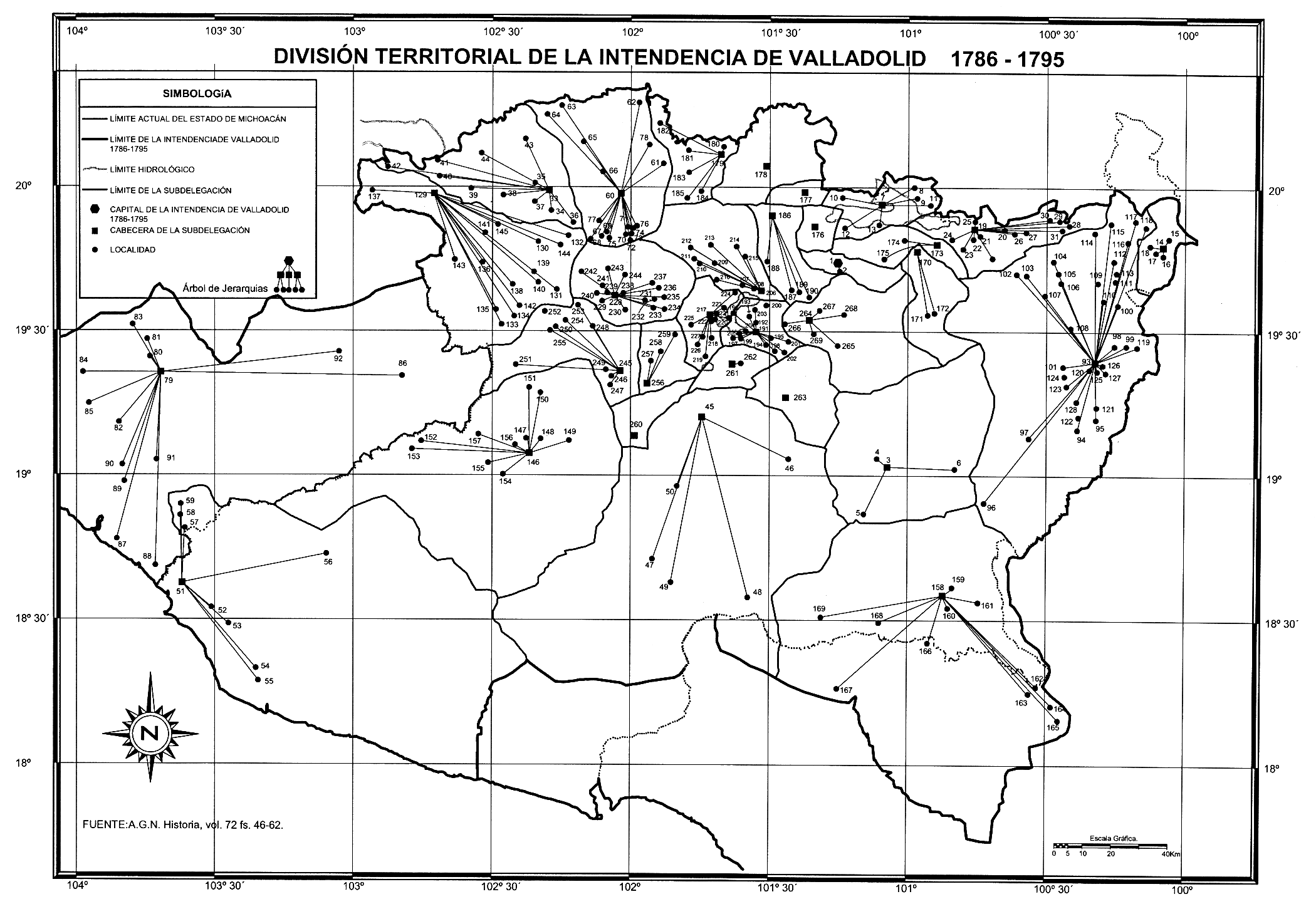 Mapa 2
La Intendencia de Valladolid de Michoacán (1786-1795)

Toponimia de las subdelegaciones
Mapa 3
La Intendencia de Valladolid de Michoacán (1795-1821)

Jerarquía de localidades
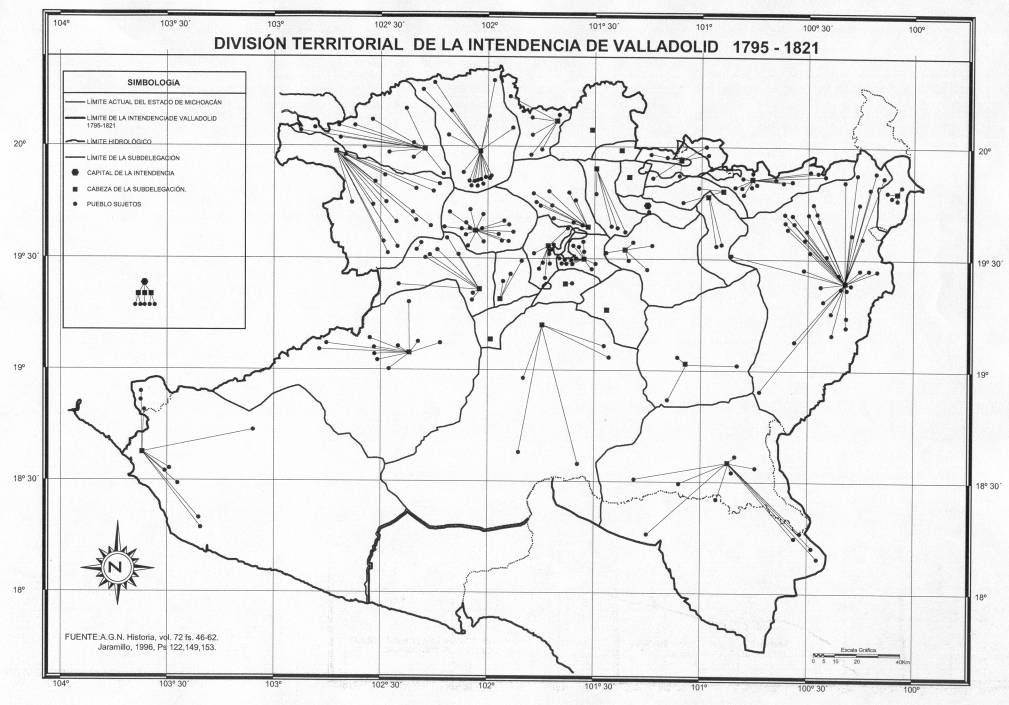 Mapa 4
La Intendencia de Valladolid de Michoacán (1795-1821)

Toponimia de las subdelegaciones
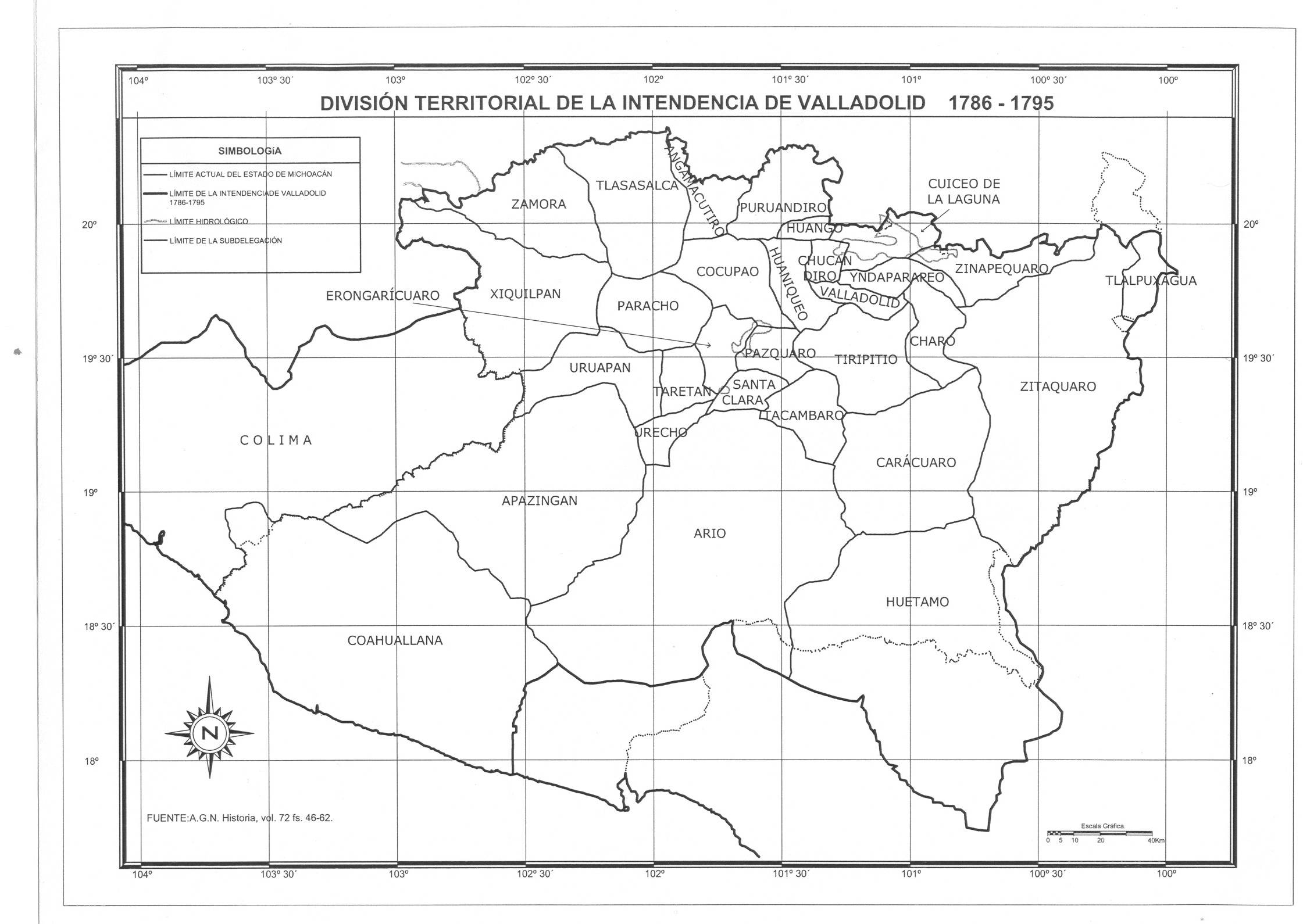 Mapa 5
La Provincia de Michoacán (1822-1824)

Toponimia de los  departamentos y partidos
Mapa 6
El Estado de Michoacán (III-1825-III-1828)
Toponimia de los  departamentos y partidos
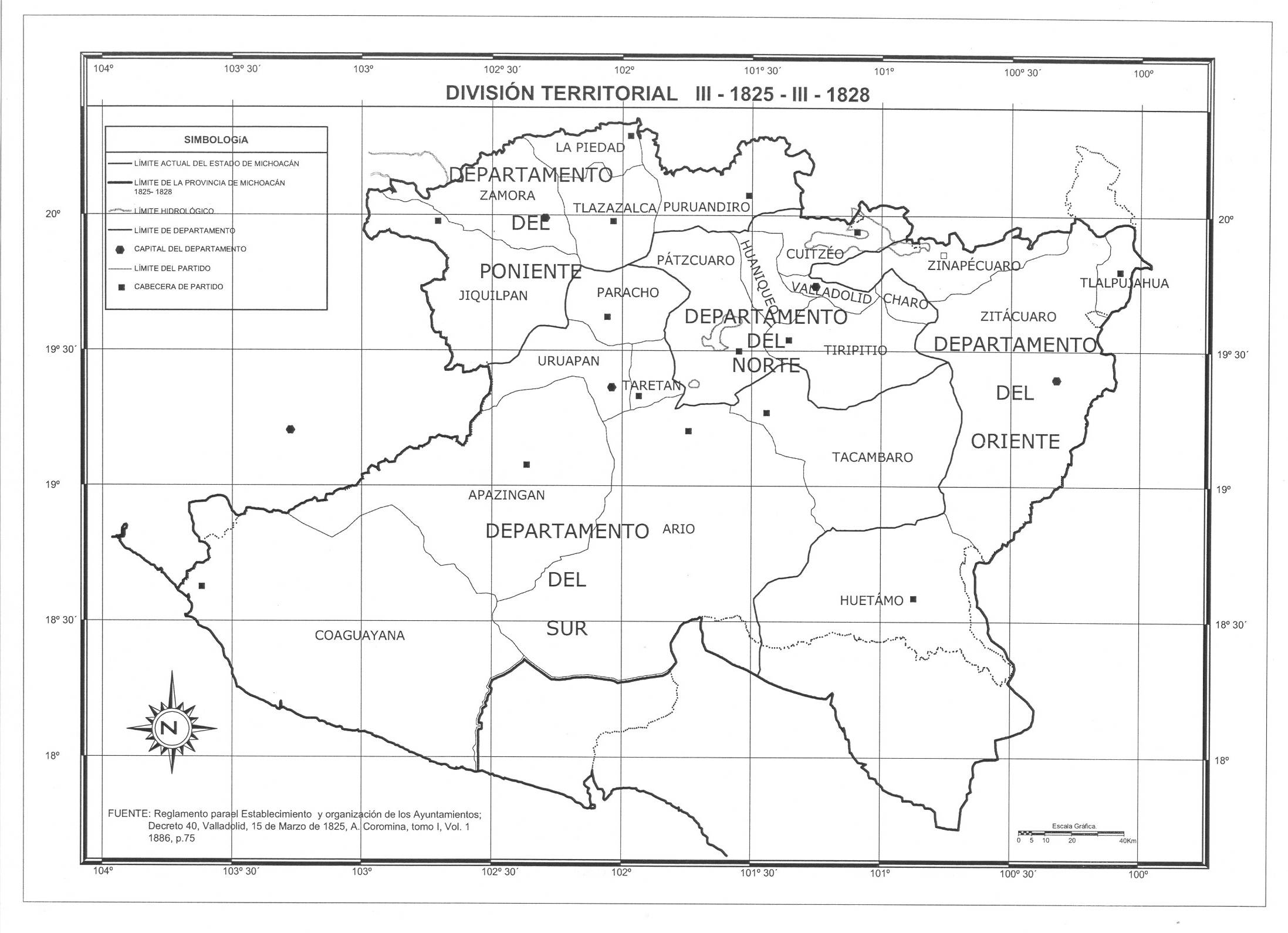 Mapa 7
El Estado de Michoacán (III-1828-X-1829)
Toponimia de los  departamentos y partidos
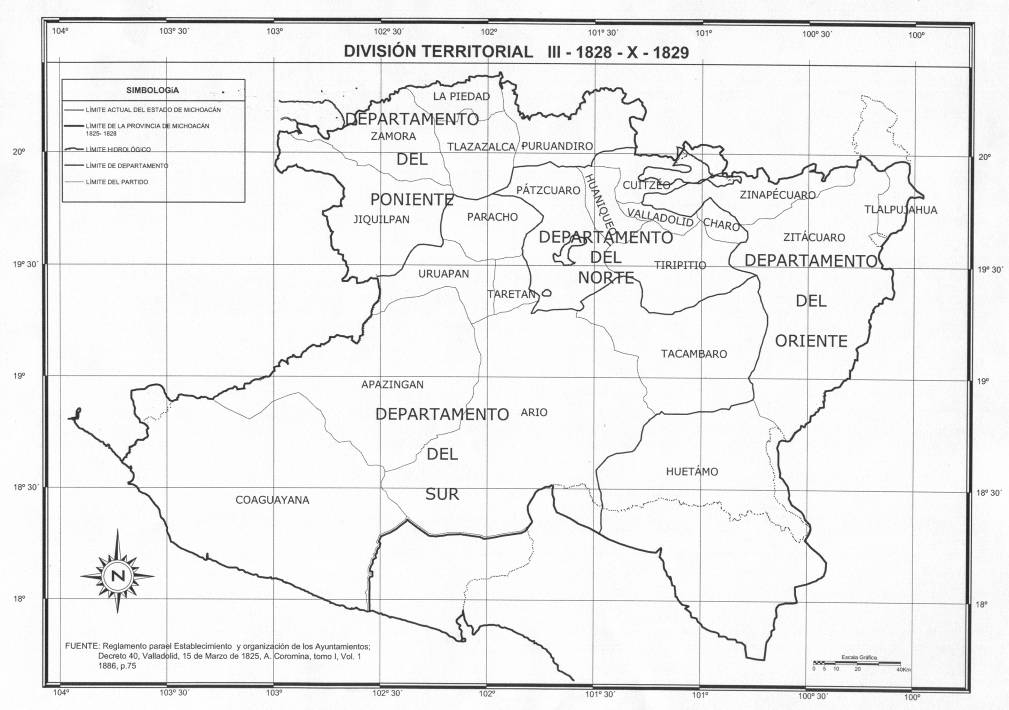 Mapa 8
El Estado de Michoacán (XII-1831-III-1837)
Toponimia de los  departamentos, partidos y municipalidades
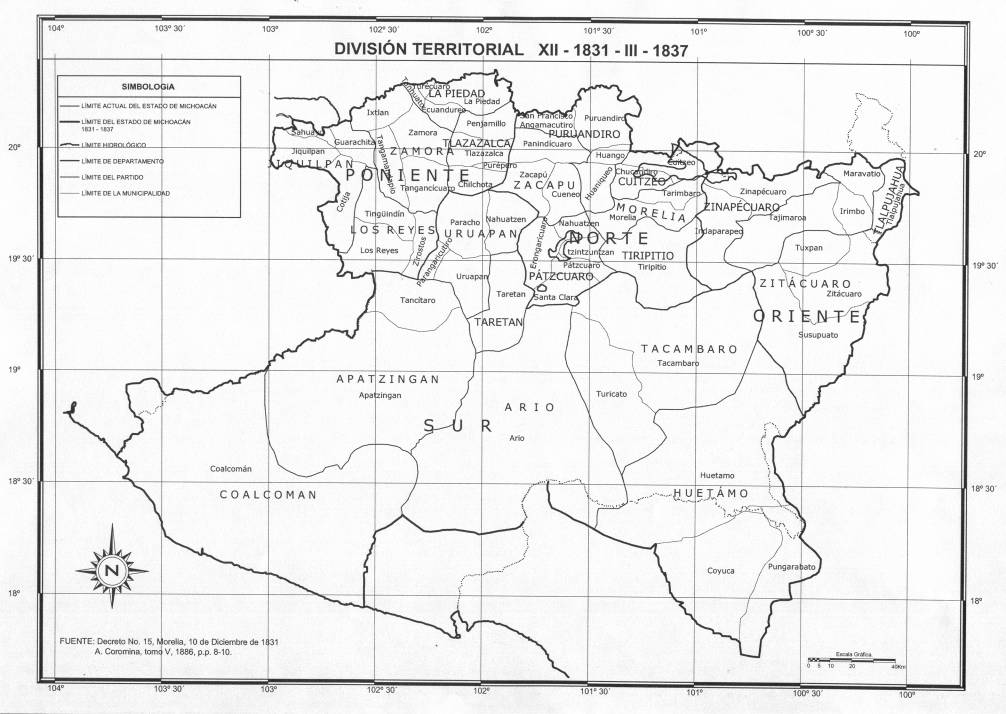 Mapa 9
El Departamento de Michoacán (III-1837-VII-1839)

Jerarquía de localidades
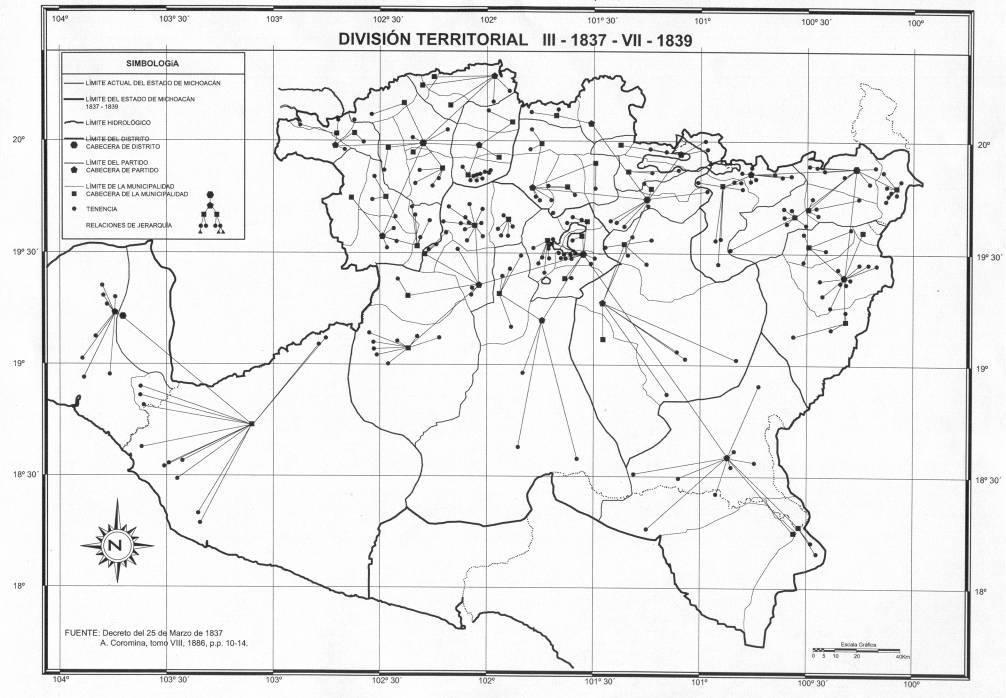 Mapa 10
El Departamento de Michoacán (III-1837-VII-1839)

Toponimia de los distritos, partidos y municipalidades
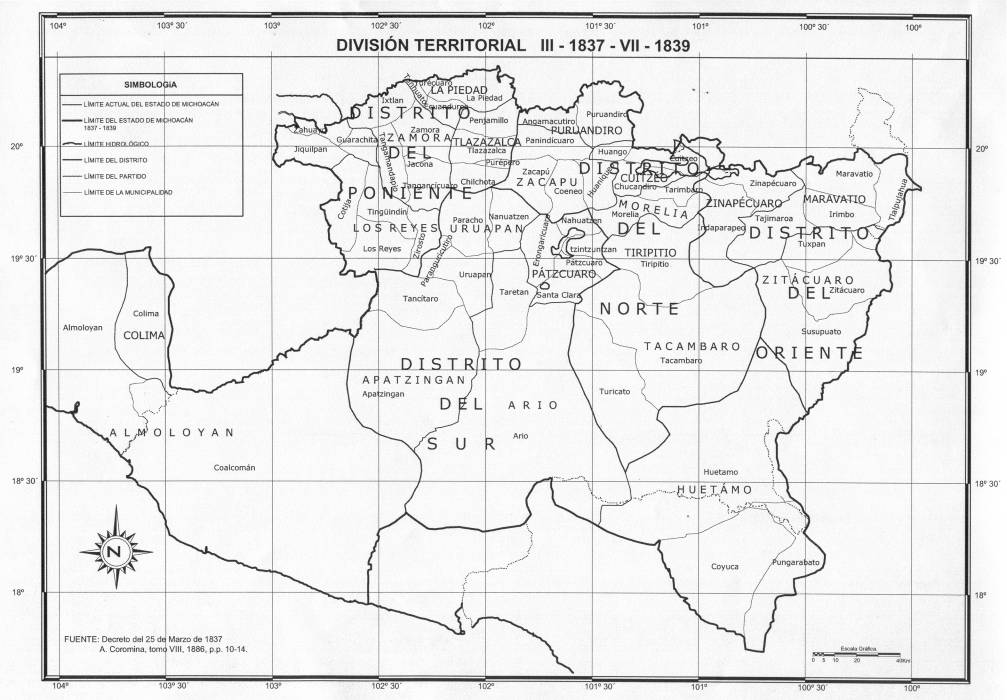 Mapa 11
El Estado de Michoacán (VIII-1846-VII-1849)

Jerarquía de localidades
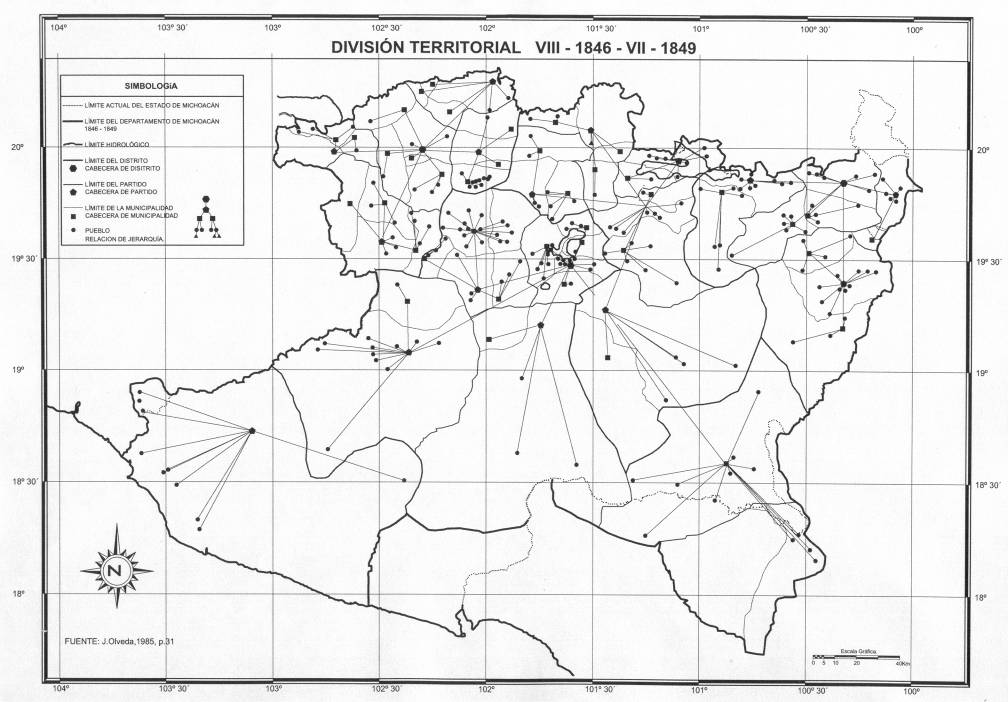 Mapa 12
El Estado de Michoacán (VIII-1846-VII-1849)

Toponimia de los distritos, partidos y municipalidades
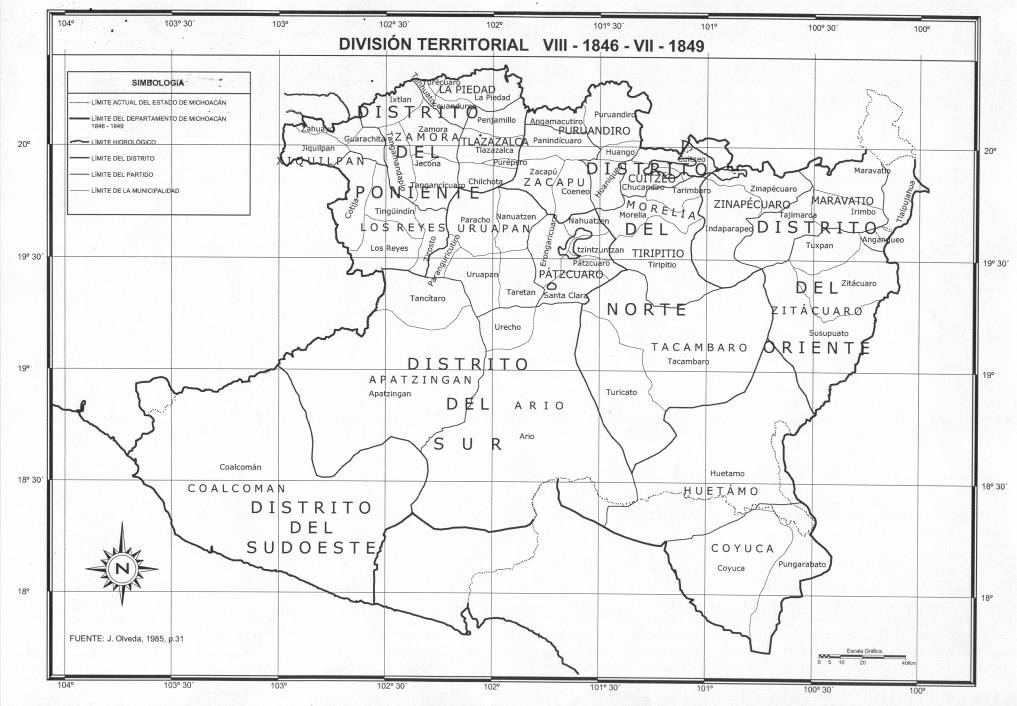 Mapa 13
El Estado de Michoacán (VII-1849-VIII-1851)

Jerarquía de localidades
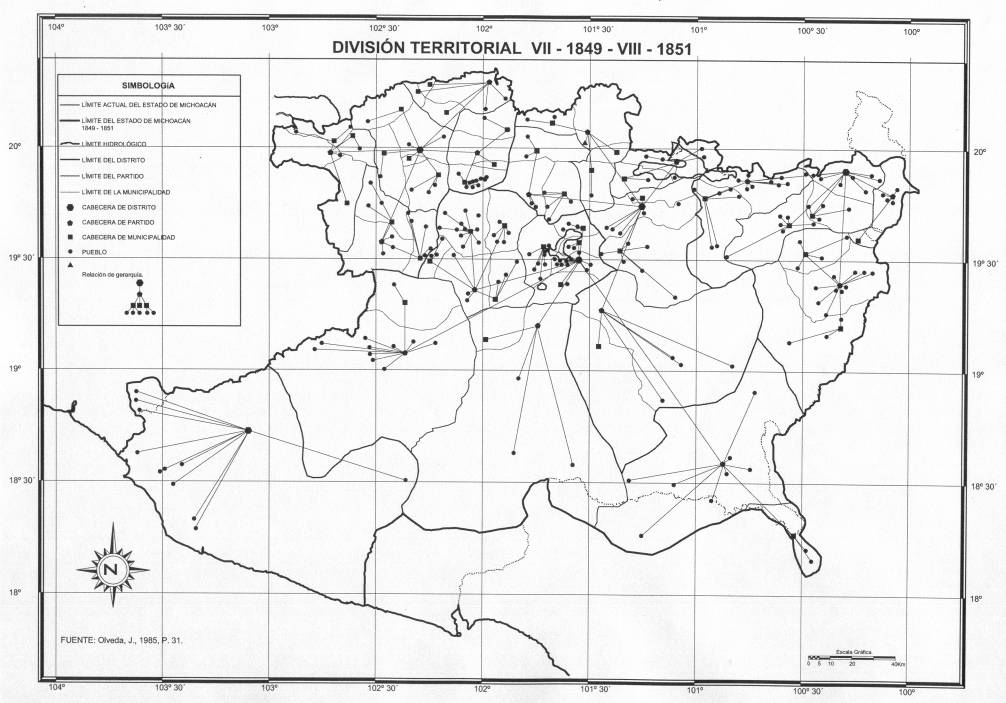 Mapa 14
El Estado de Michoacán (VIII-1849-II-1851)

Toponimia de los distritos, partidos y municipalidades
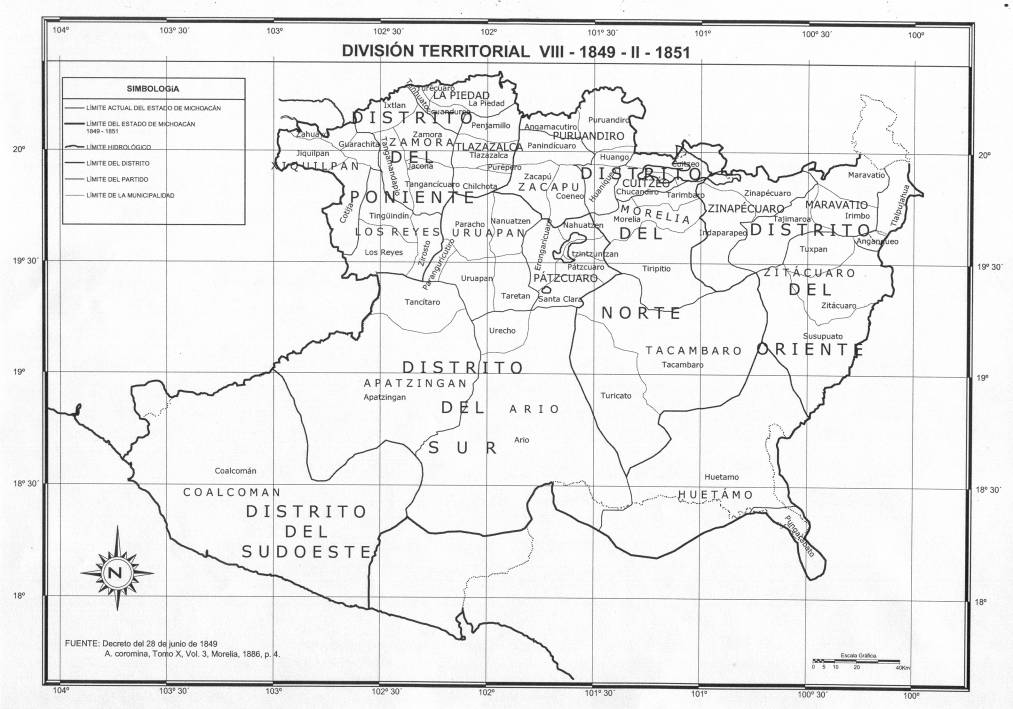 Mapa 15
El Estado de Michoacán (IV-VII-1857)

Toponimia de los departamentos, partidos y municipalidades
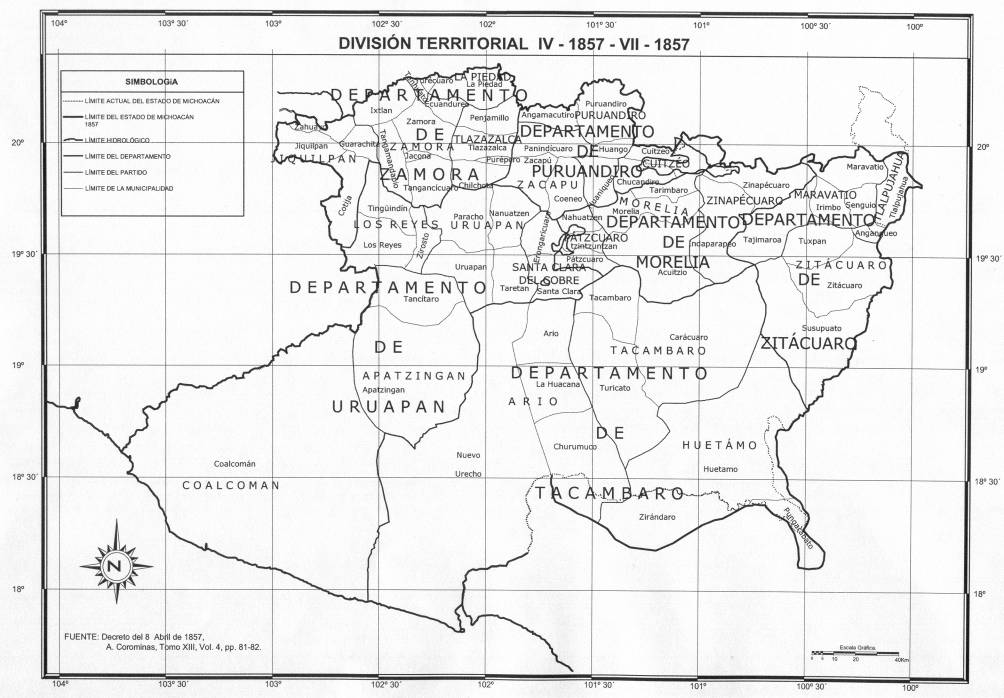 Mapa 16
El Estado de Michoacán (VII-XII-1857)

Jerarquía de localidades
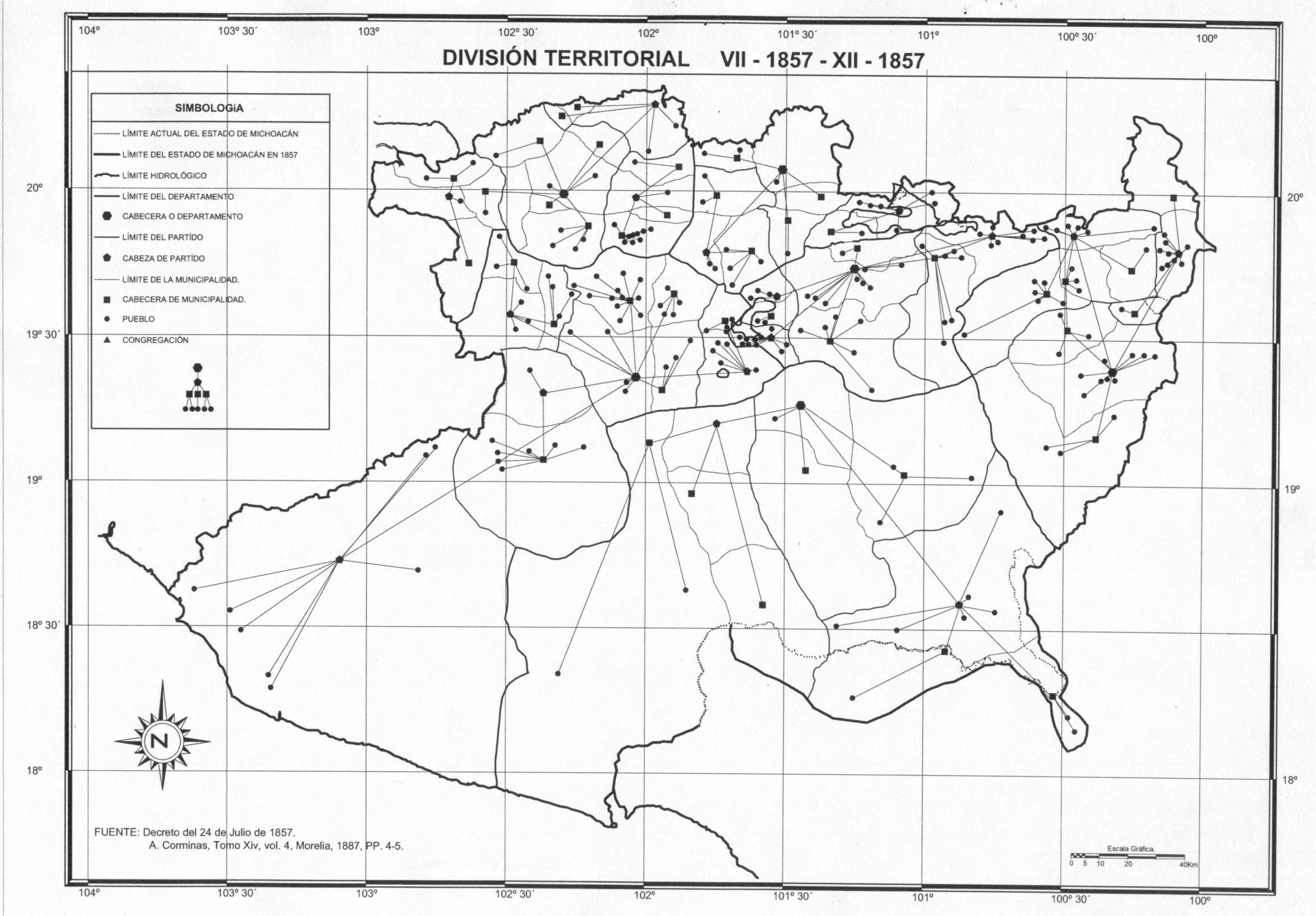 Mapa 17
El Estado de Michoacán (XI-1861-IX-1863)

Jerarquía de localidades
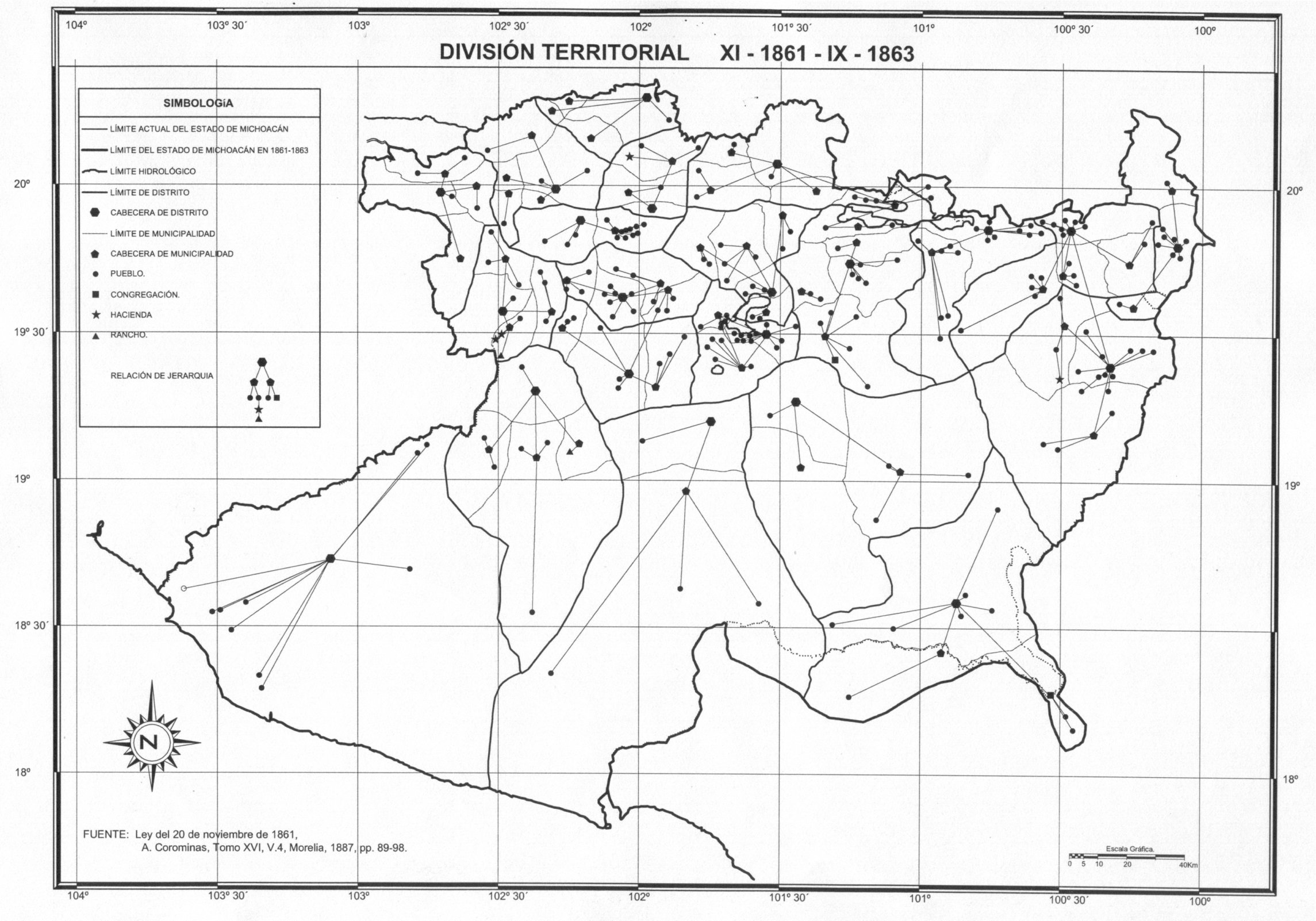 Mapa 18
El Estado de Michoacán (XI-1861-IX-1863)

Toponimia de los distritos y municipalidades
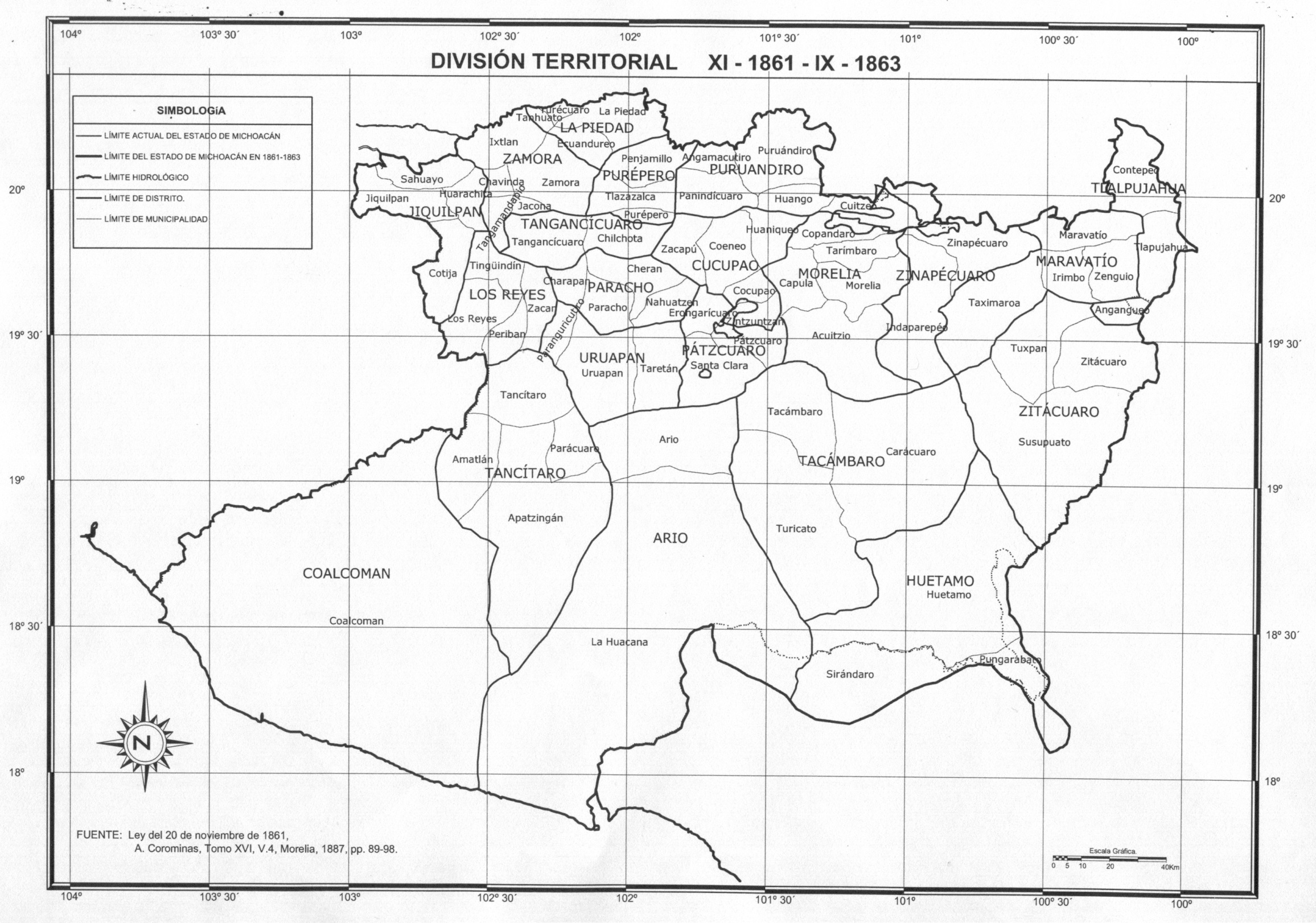 Mapa 19
Los departamentos de la intervención francesa (1865-1867)
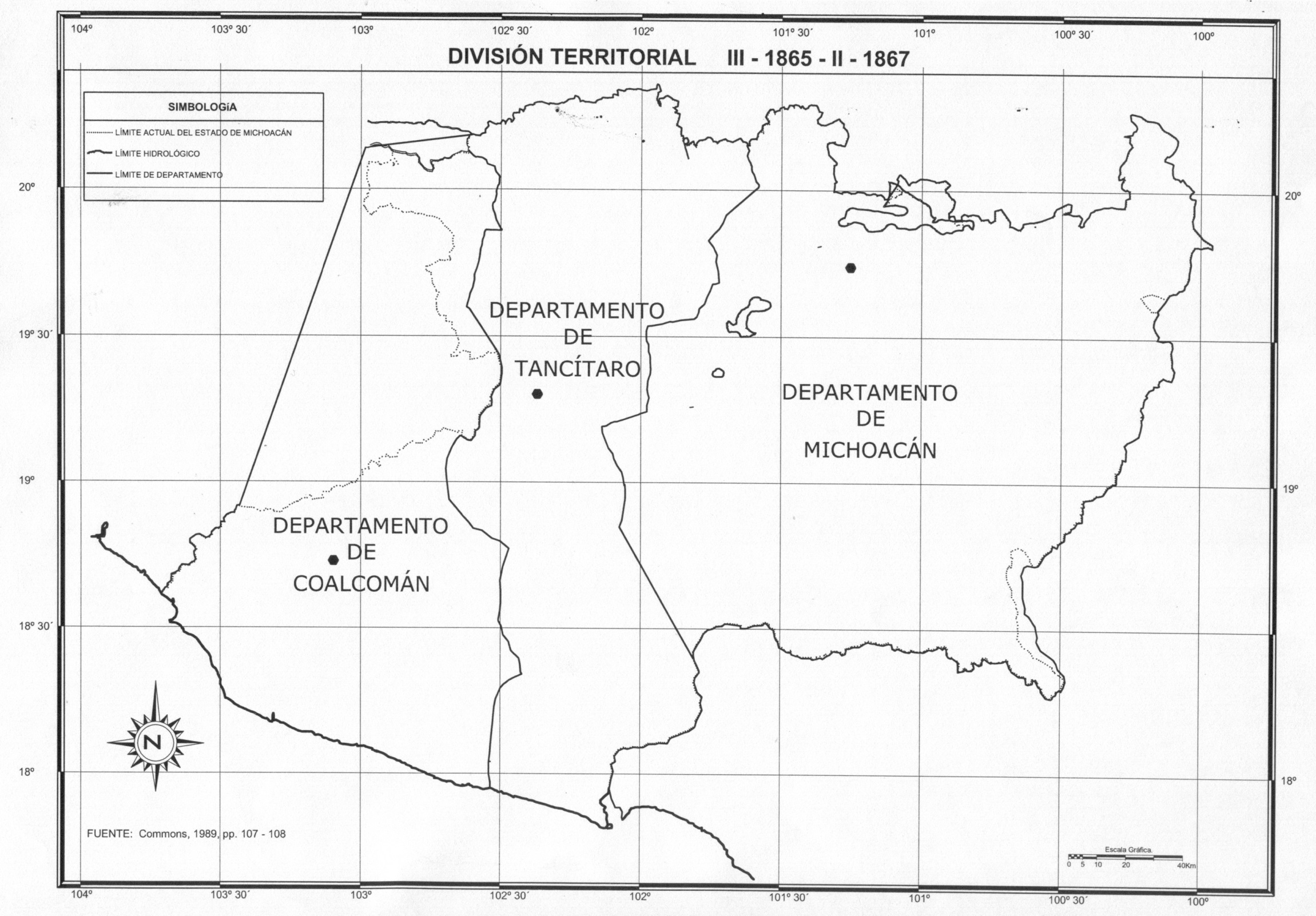 Mapa 20
El Estado de Michoacán (IV-1868
-V-1874)

Jerarquía de localidades
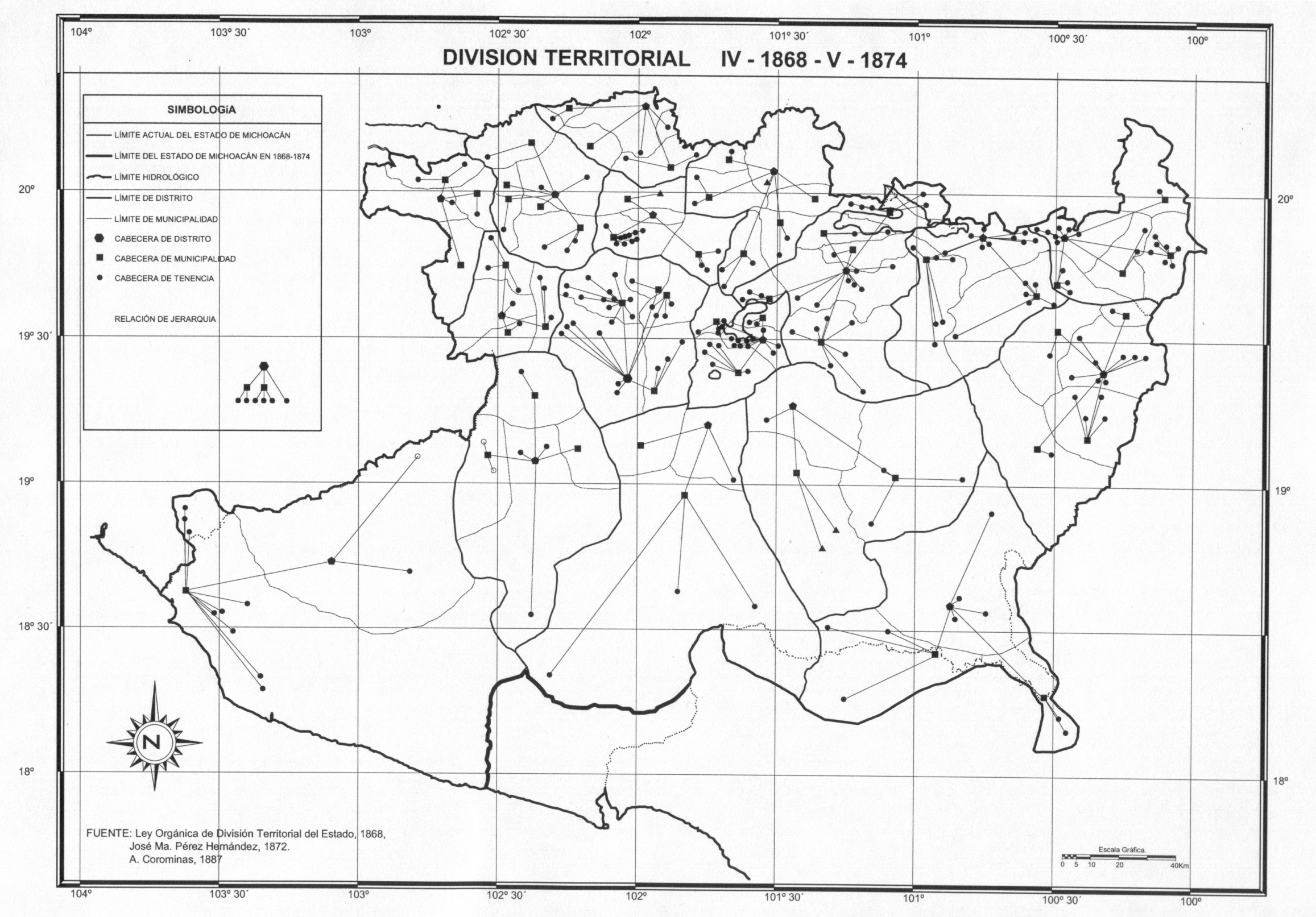 Mapa 21
El Estado de Michoacán (IV-1868
-V-1874)

Toponimia de los distritos y municipalidades
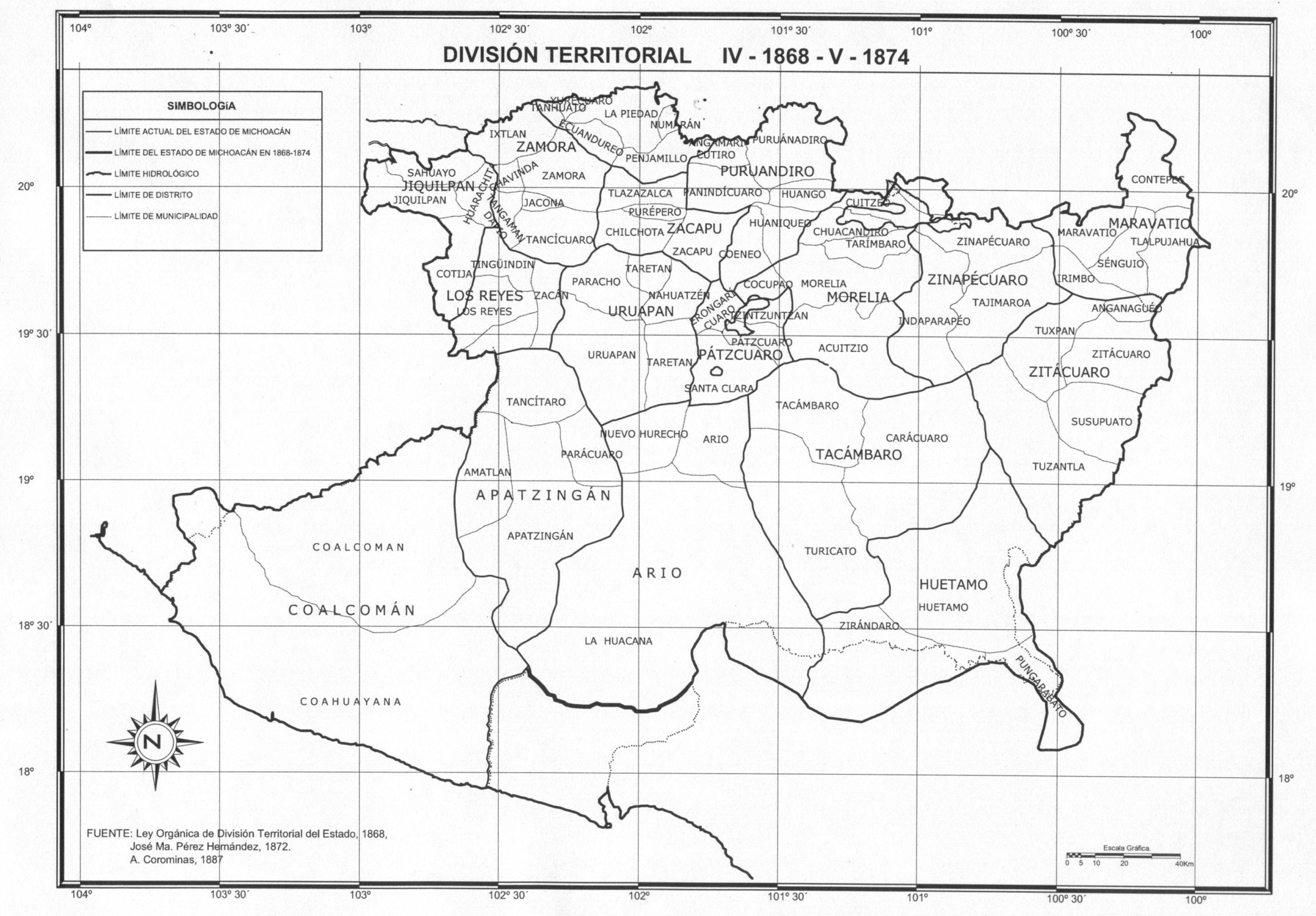 Mapa 22
El Estado de Michoacán (V-VI-1877)

Jerarquía de localidades
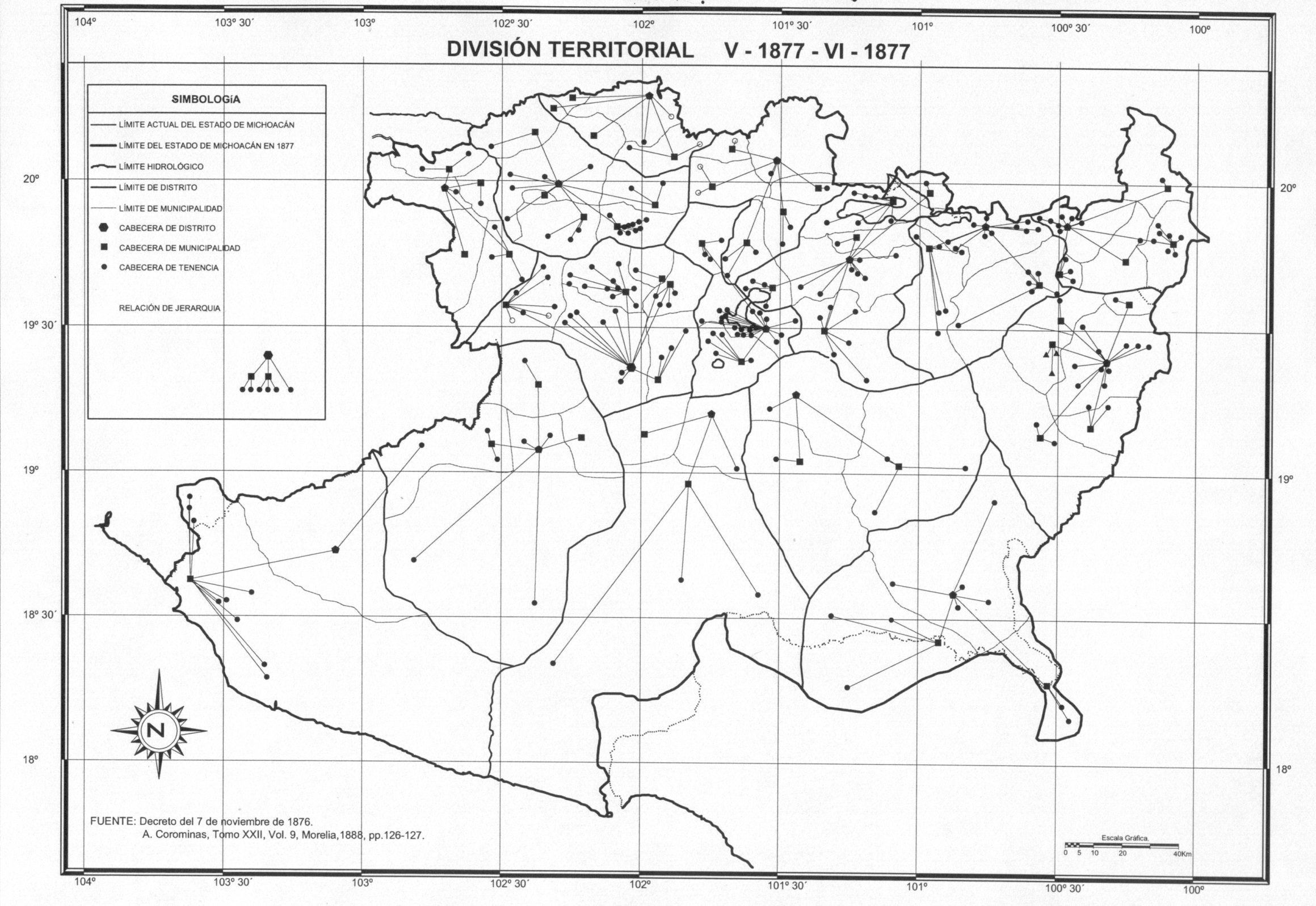 Mapa 23
El Estado de Michoacán (V-VI-1877)

Toponimia de los distritos y municipalidades
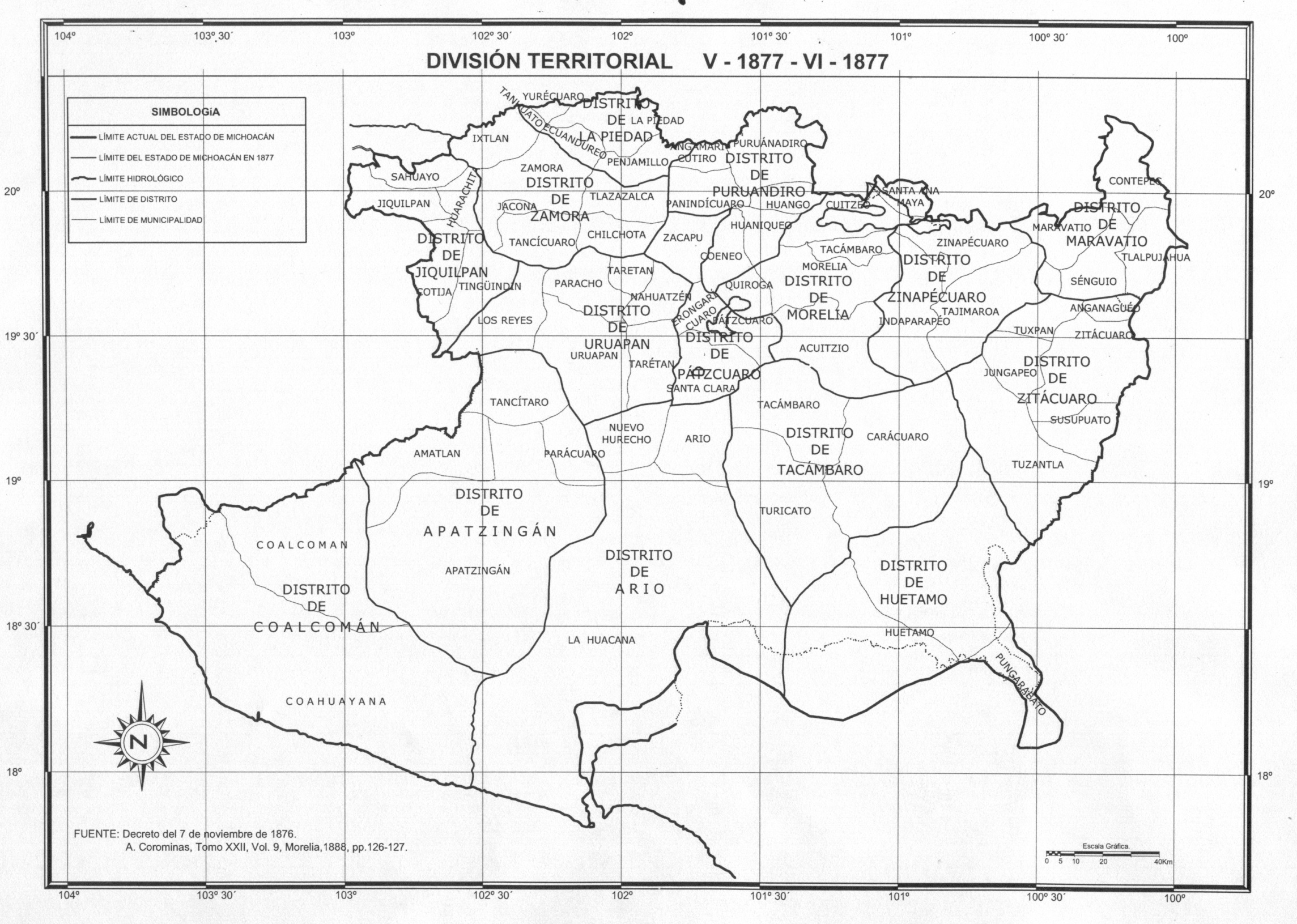 Mapa 24
El Estado de Michoacán (1901)

Toponimia de los distritos y municipalidades
Mapa 25
El Estado de Michoacán (VIII-1904-III-1907)

Toponimia de los distritos y municipalidades
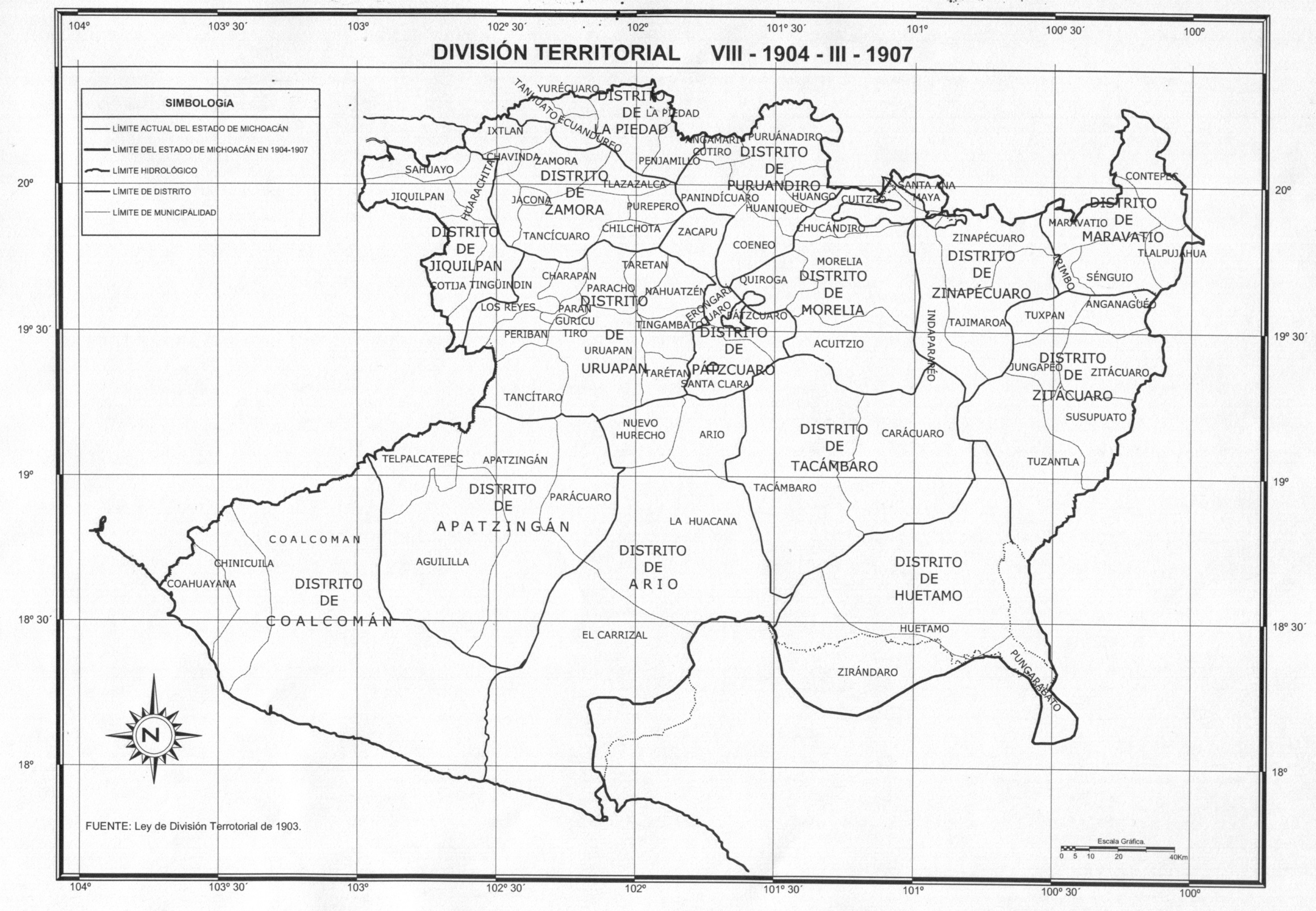 Mapa 26
El Estado de Michoacán (VII-1909-III-1914)

Jerarquía de localidades
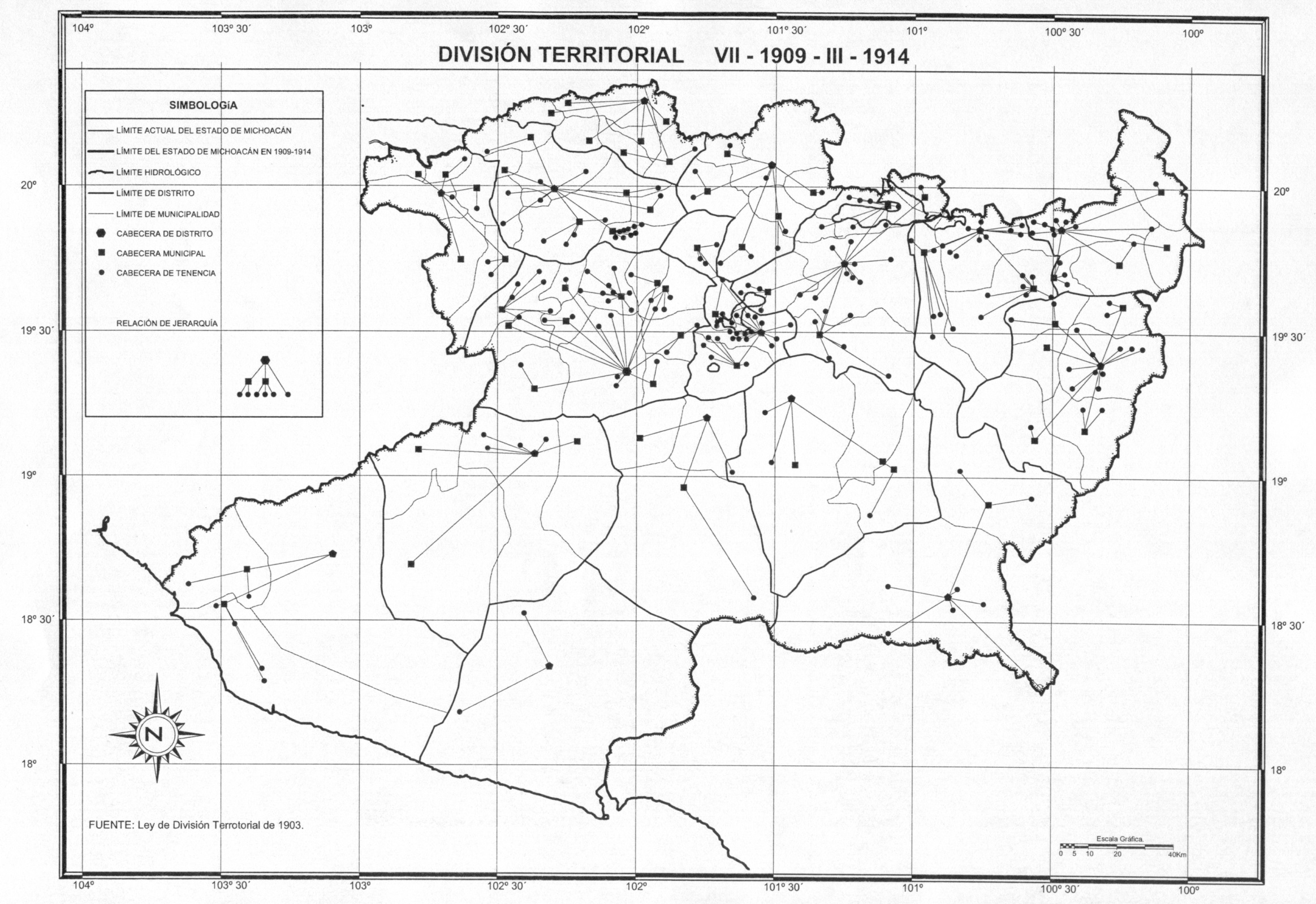 Mapa 27
El Estado de Michoacán (VII-1909-III-1914)

Toponimia de los distritos y municipalidades
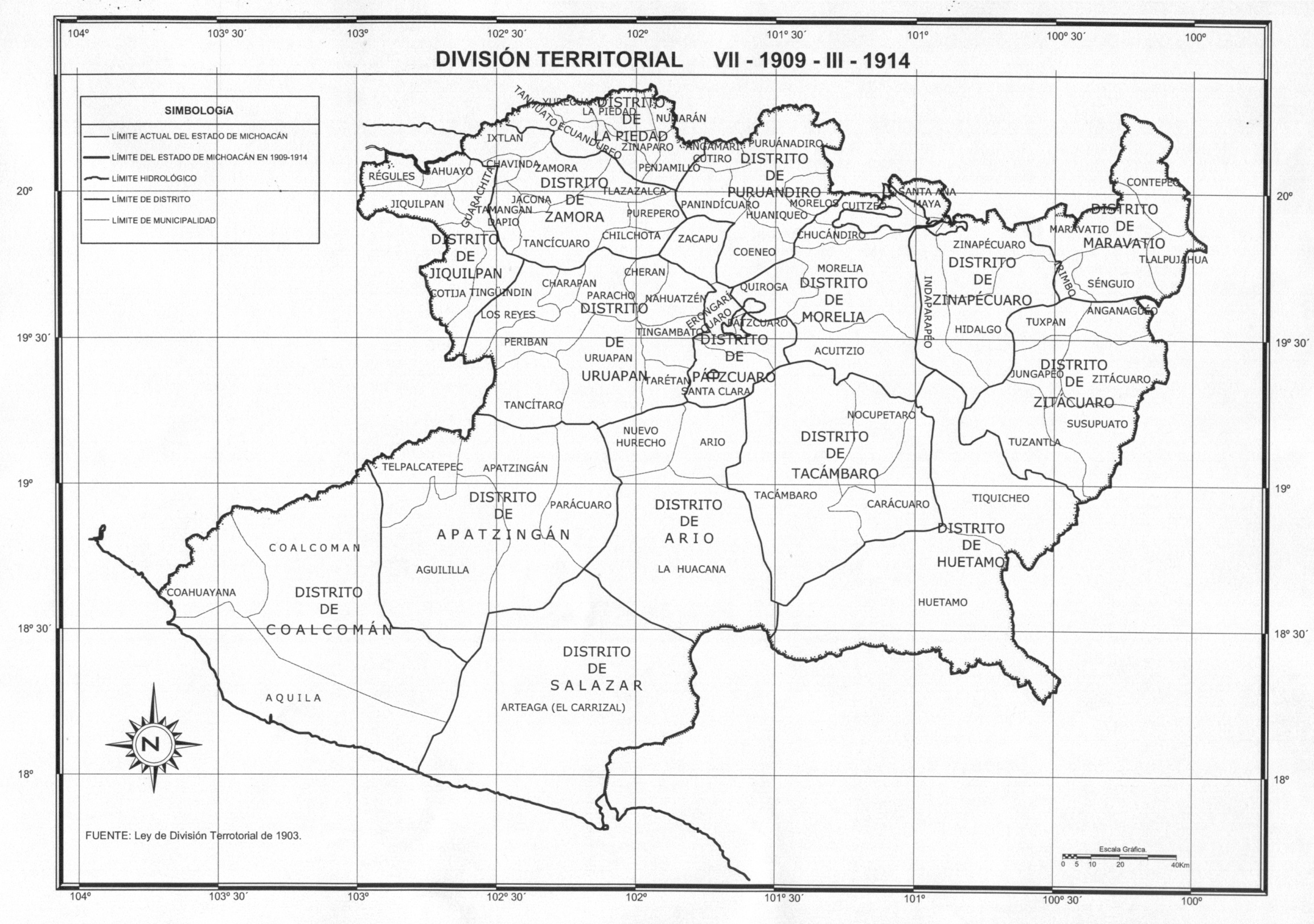 Mapa 28
El Estado de Michoacán (X-1914-II-1918)

Toponimia de los distritos y municipalidades
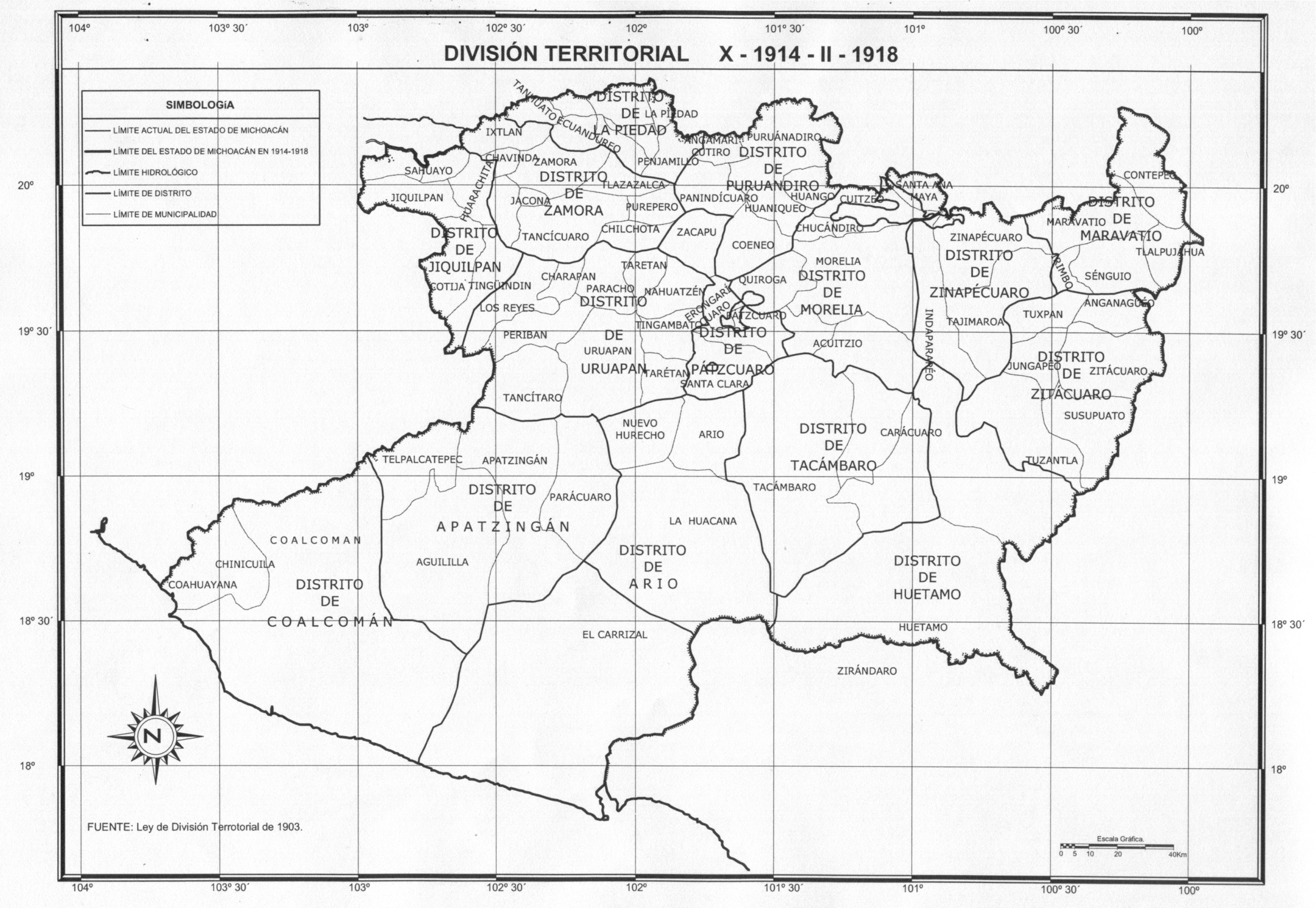 Mapa 29
El Estado de Michoacán (1918)

Toponimia de los municipios
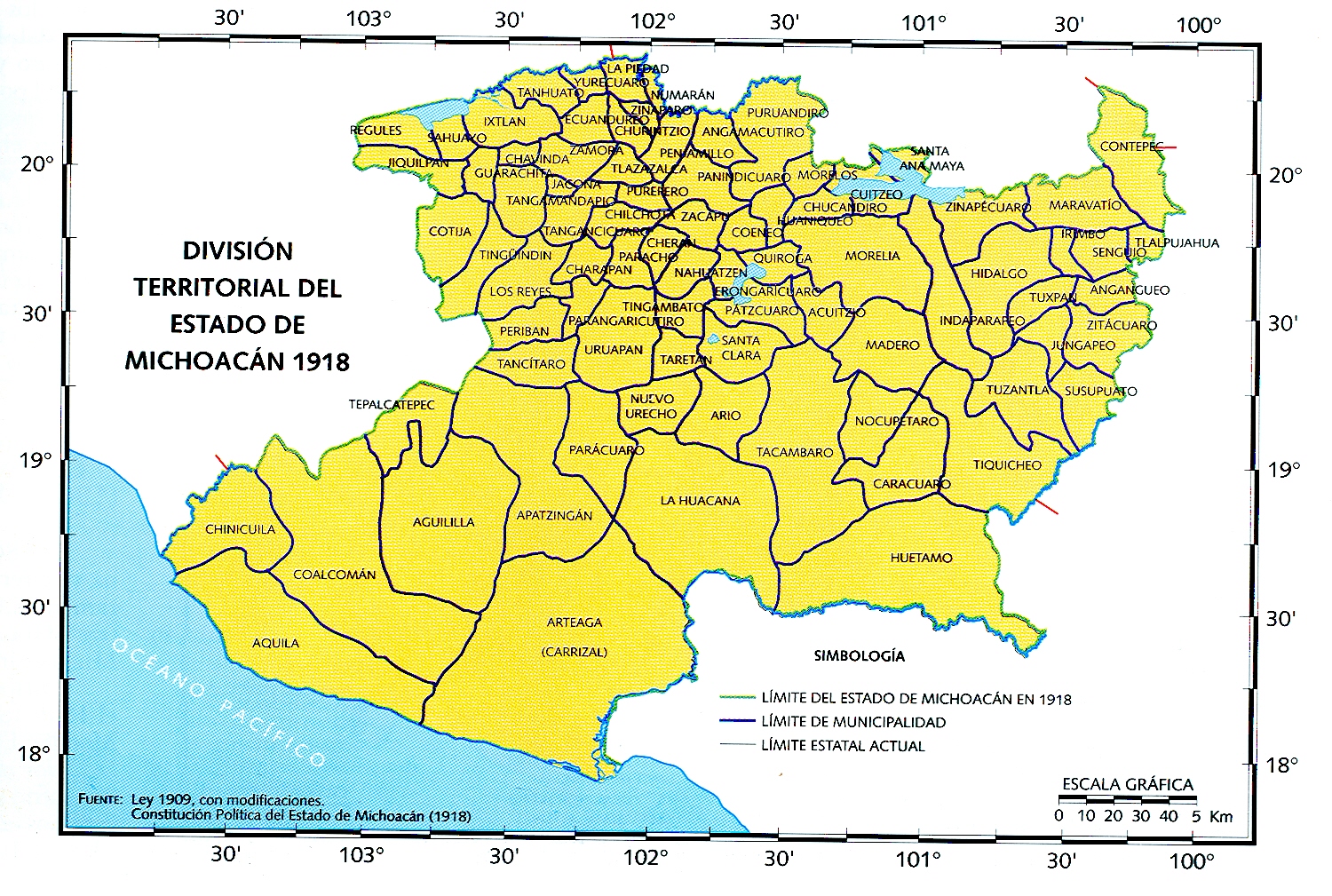 Mapa 30
El Estado de Michoacán (II-1922-III-1922)

Jerarquía de localidades
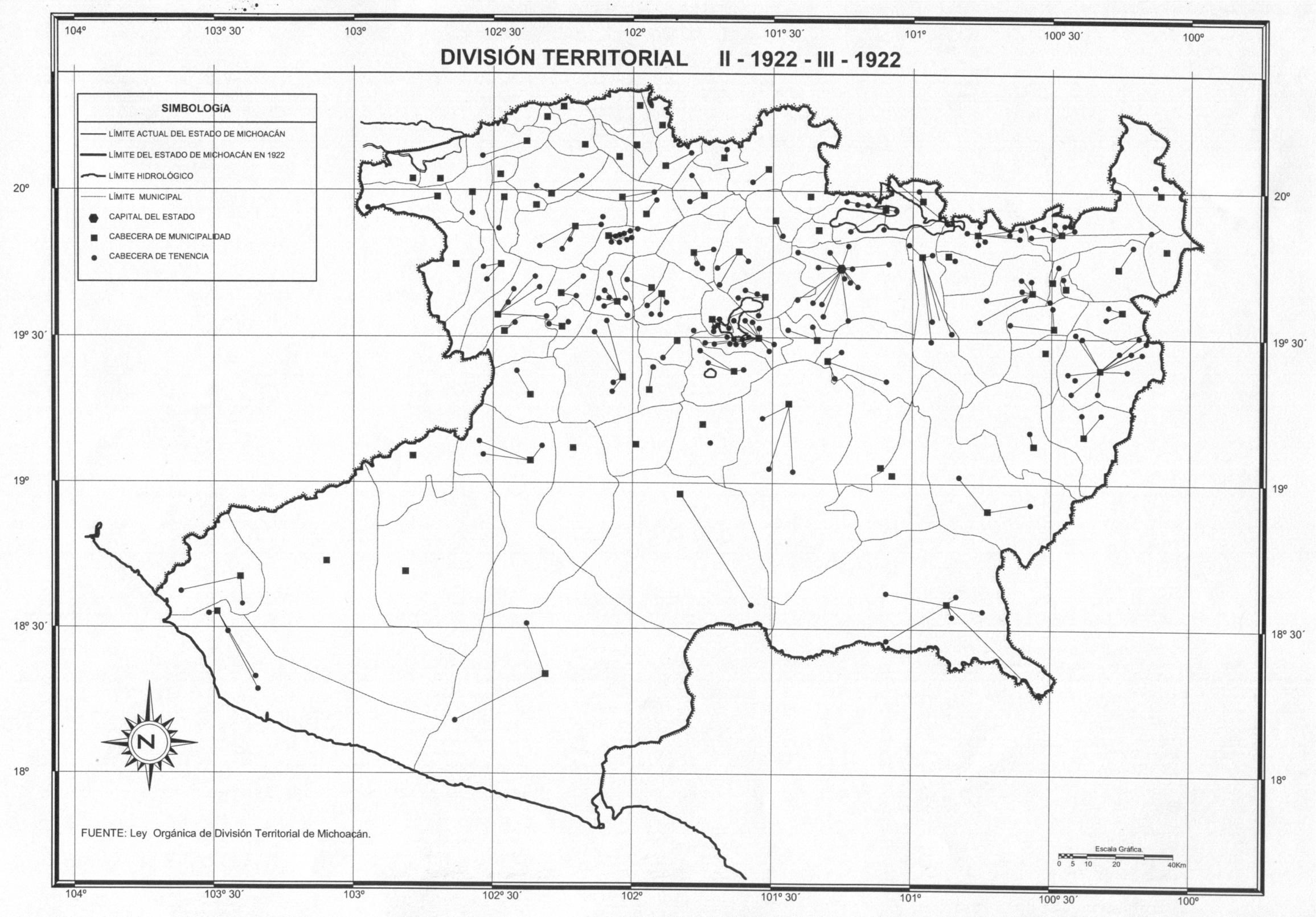 Mapa 31
El Estado de Michoacán (I-1923-IV-1924)

Jerarquía de localidades
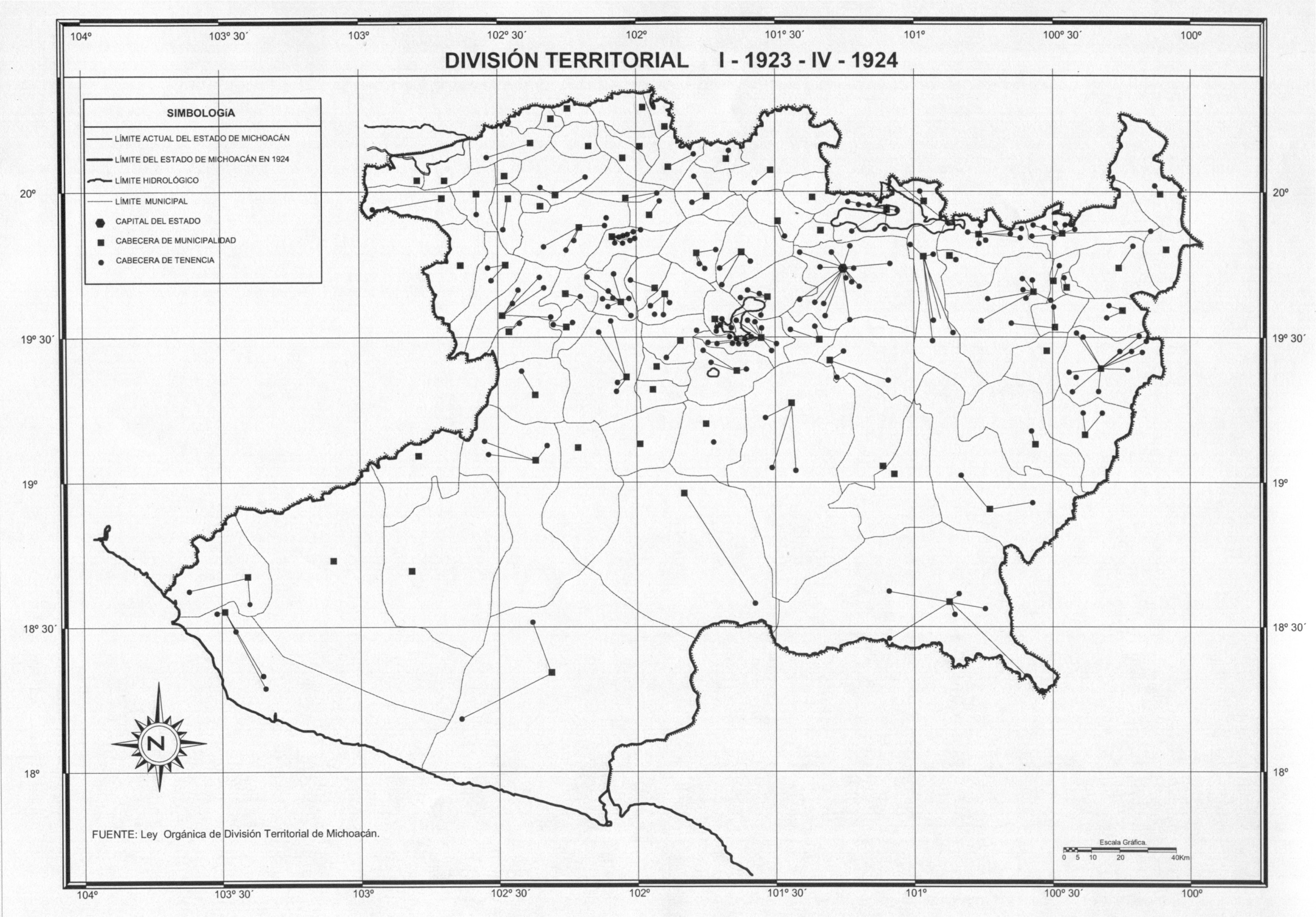 Mapa 32
El Estado de Michoacán (I-1923-IV-1924)

Toponimia de los municipios
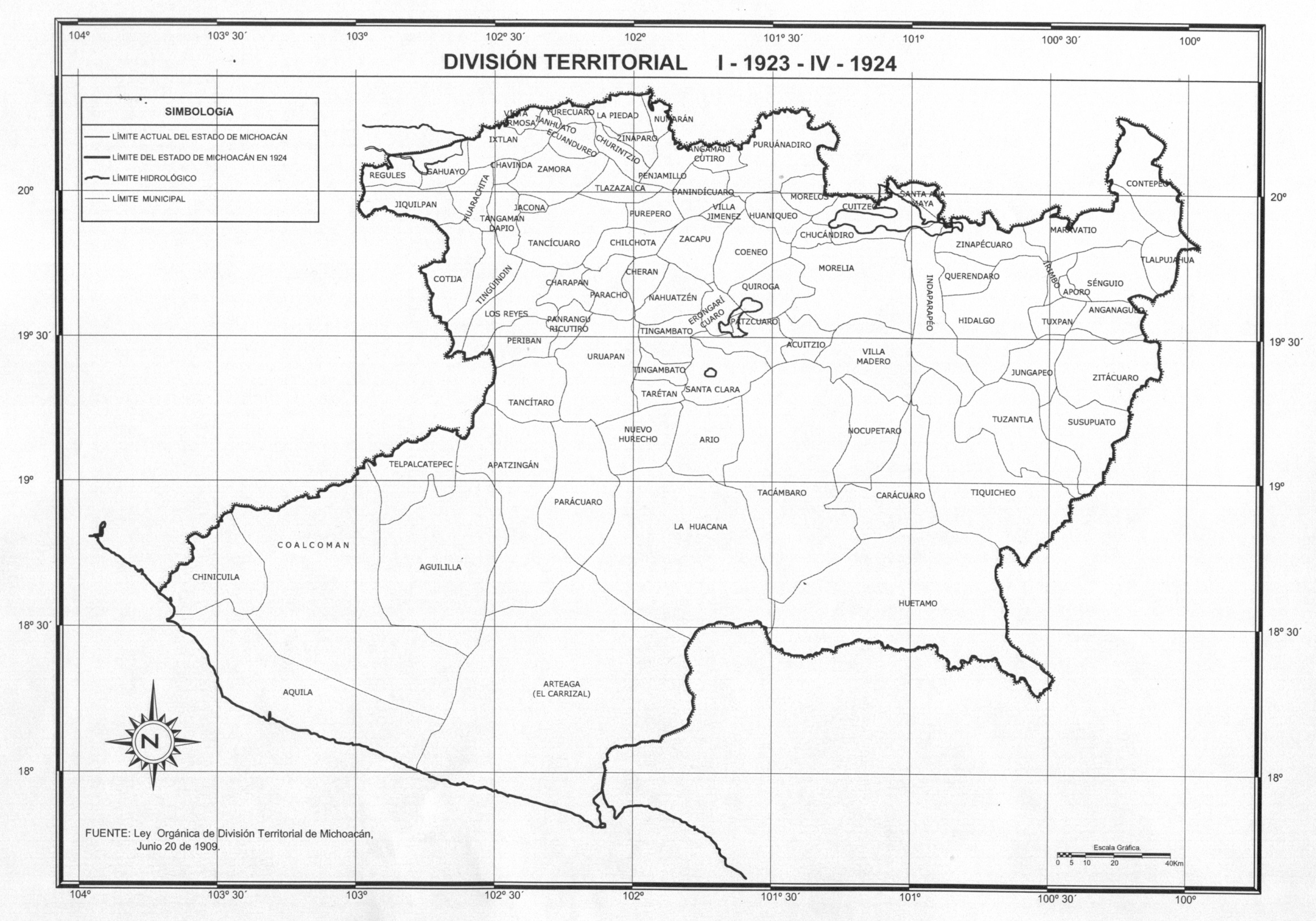 Mapa 33
El Estado de Michoacán (I-1925-III-1925)

Jerarquía de localidades
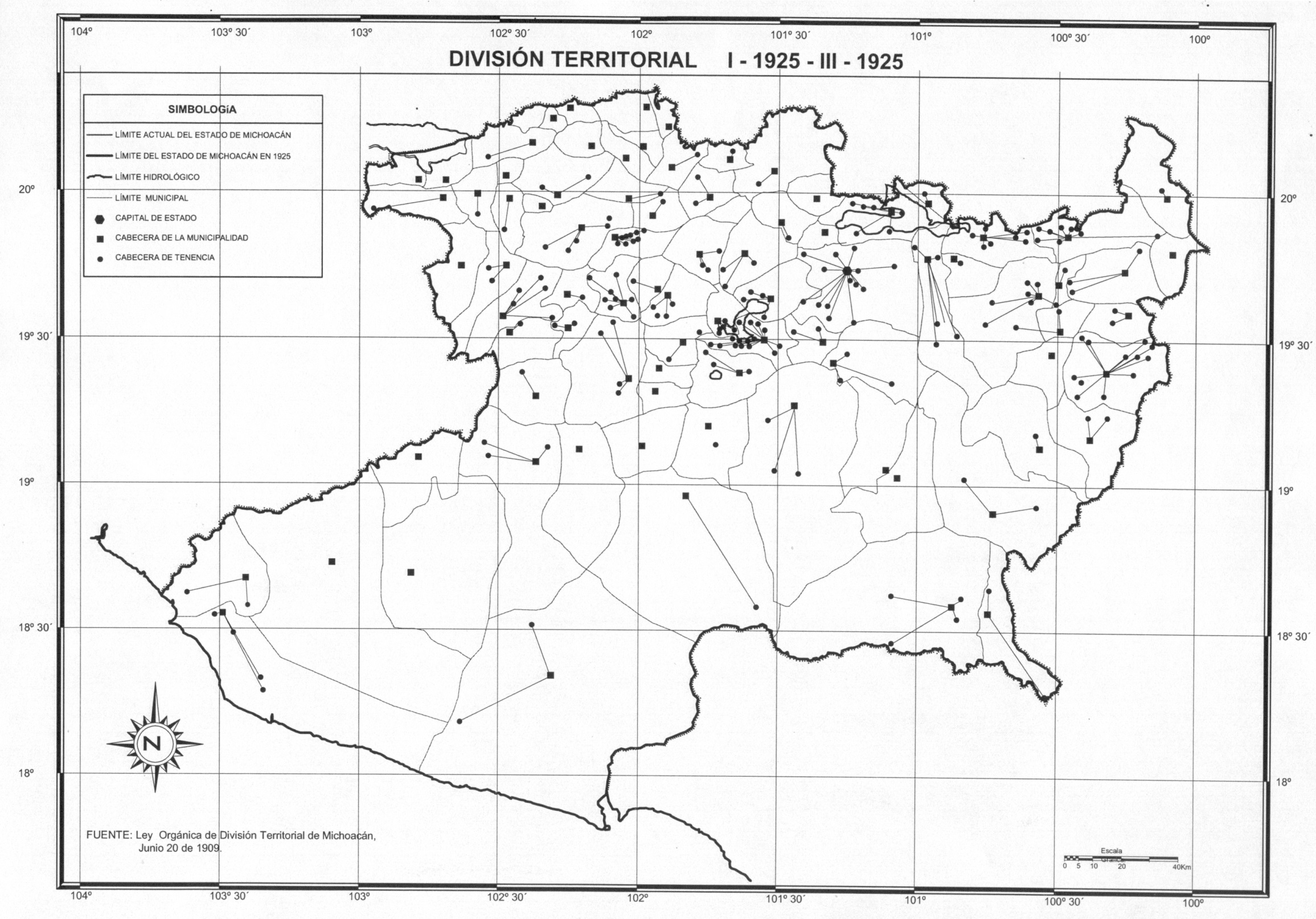 Mapa 34
El Estado de Michoacán (I-1925-III-1925)

Toponimia de los municipios
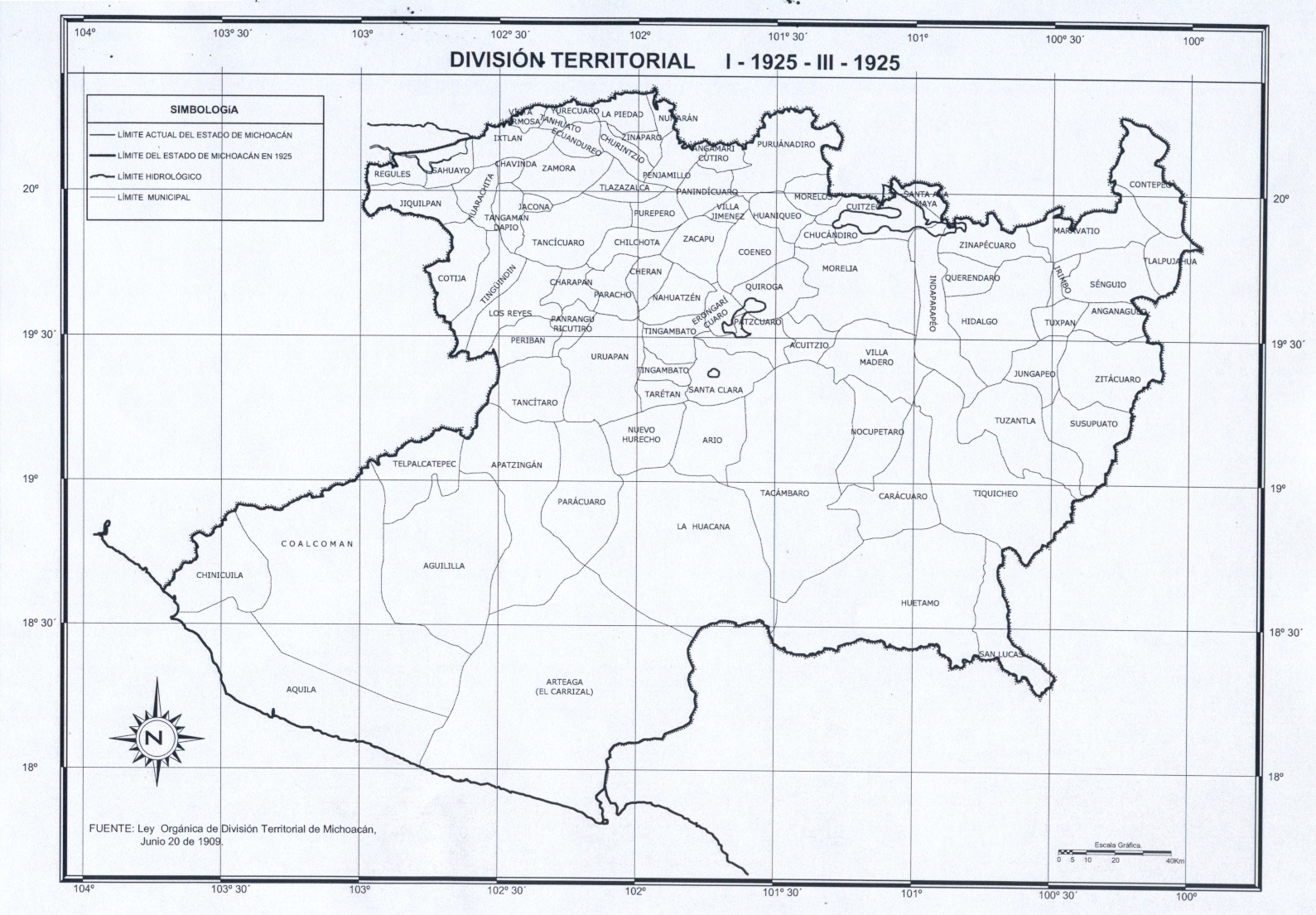 Mapa 35
El Estado de Michoacán (I-1927-II-1927)

Toponimia de los municipios
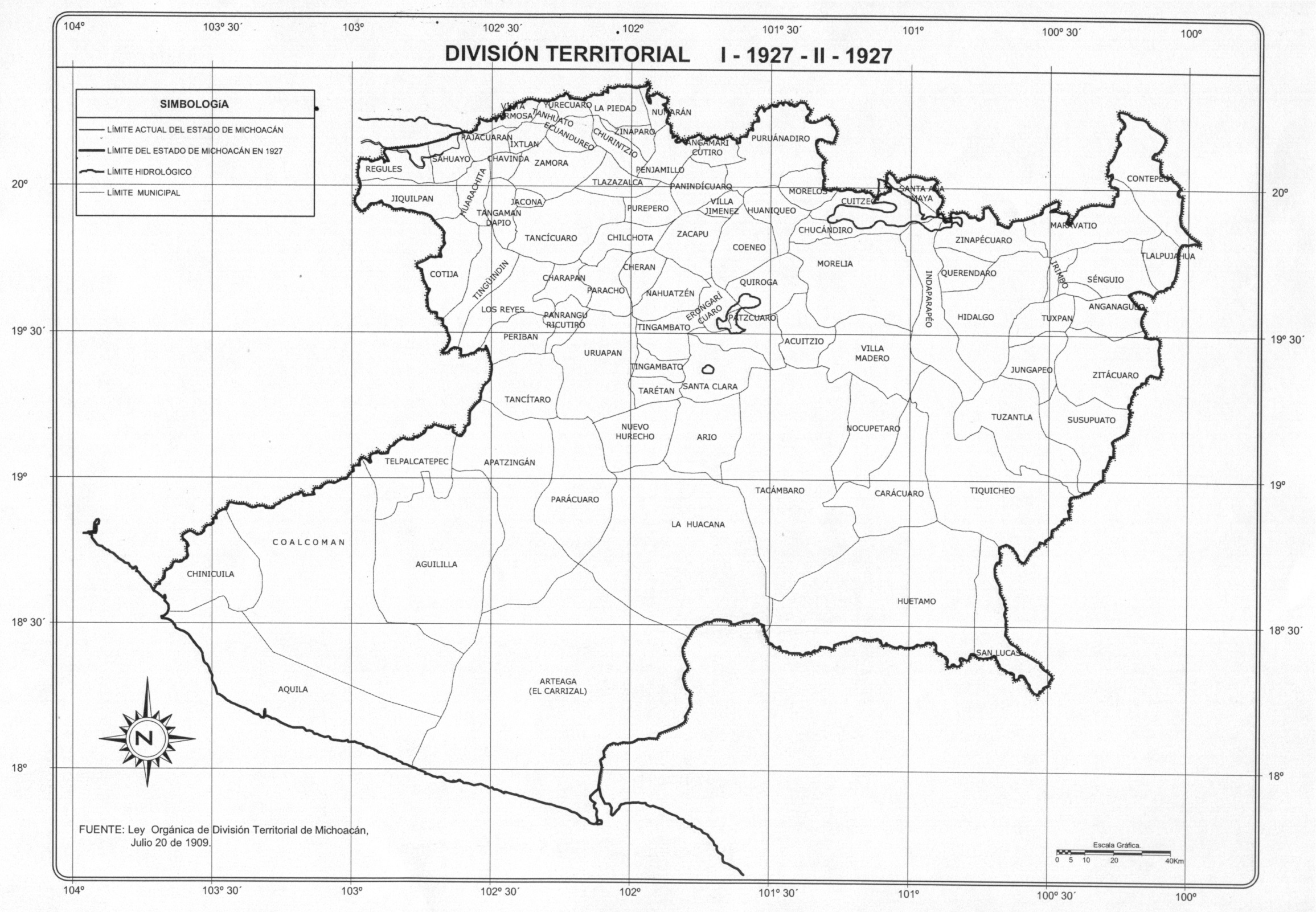 Mapa 36
El Estado de Michoacán (I-1928-II-1928)

Toponimia de los municipios
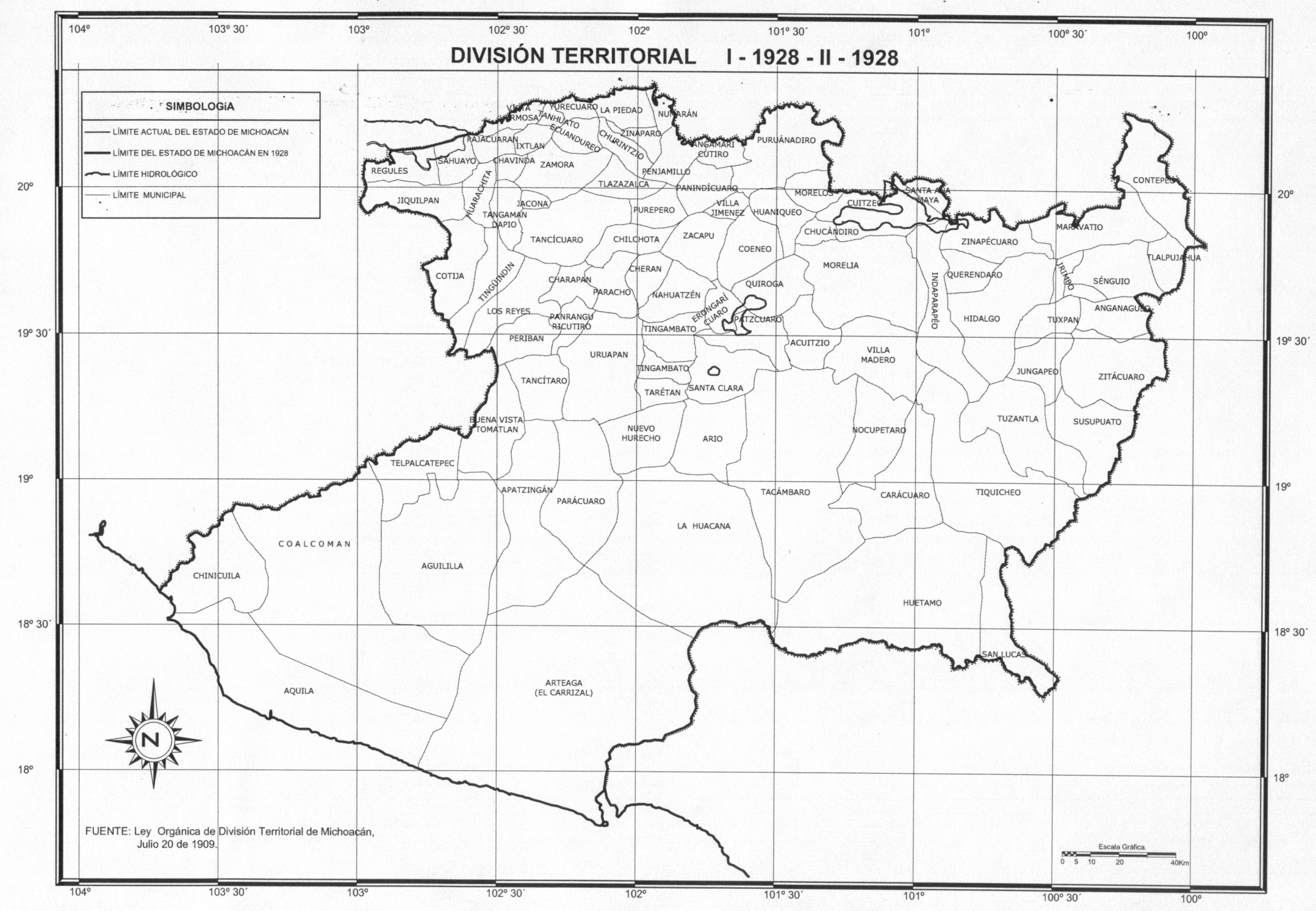 Mapa 37
El Estado de Michoacán (II-1930)

Toponimia de los municipios
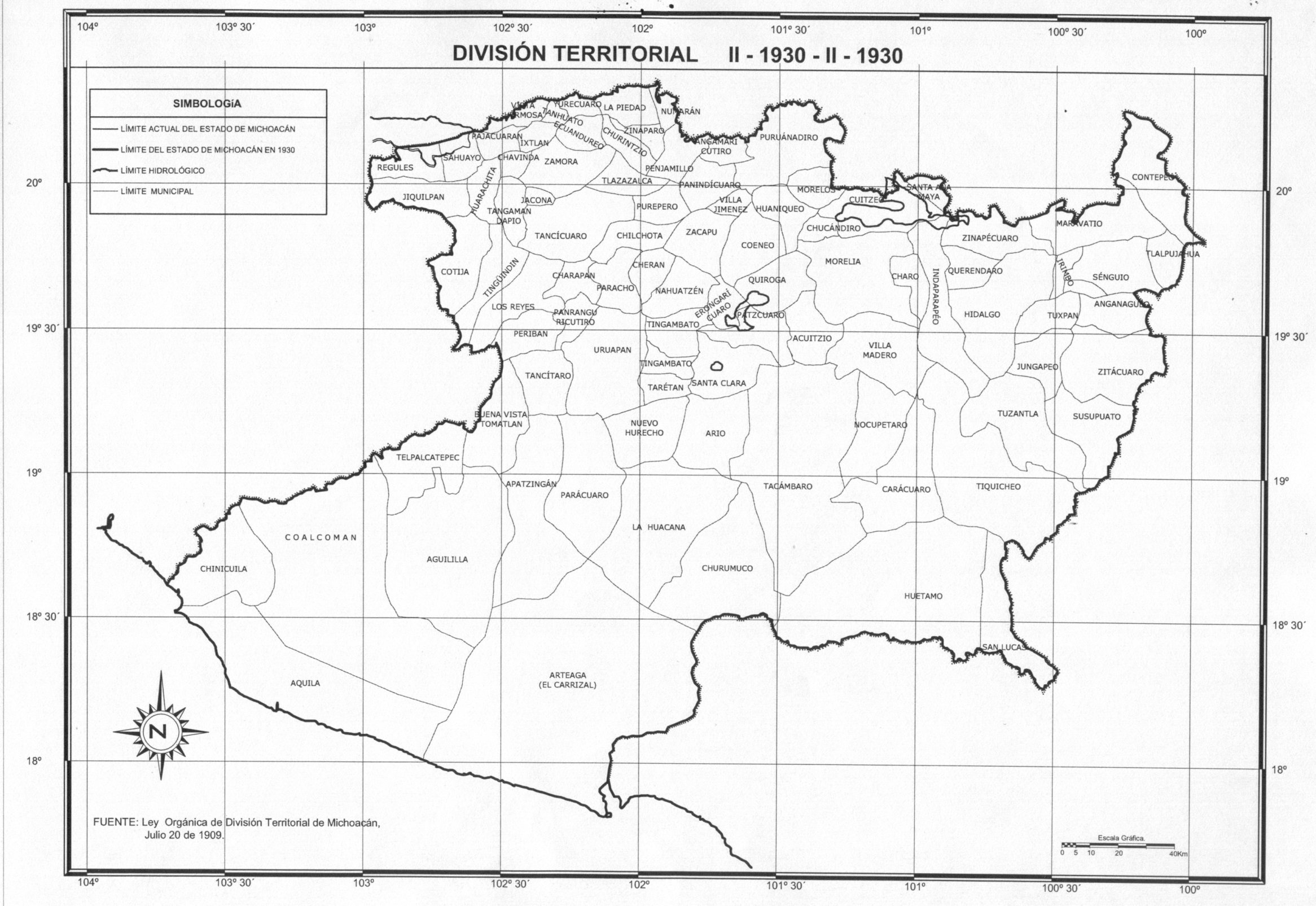 Mapa 38
El Estado de Michoacán (V-1932-III-1934)

Toponimia de los municipios
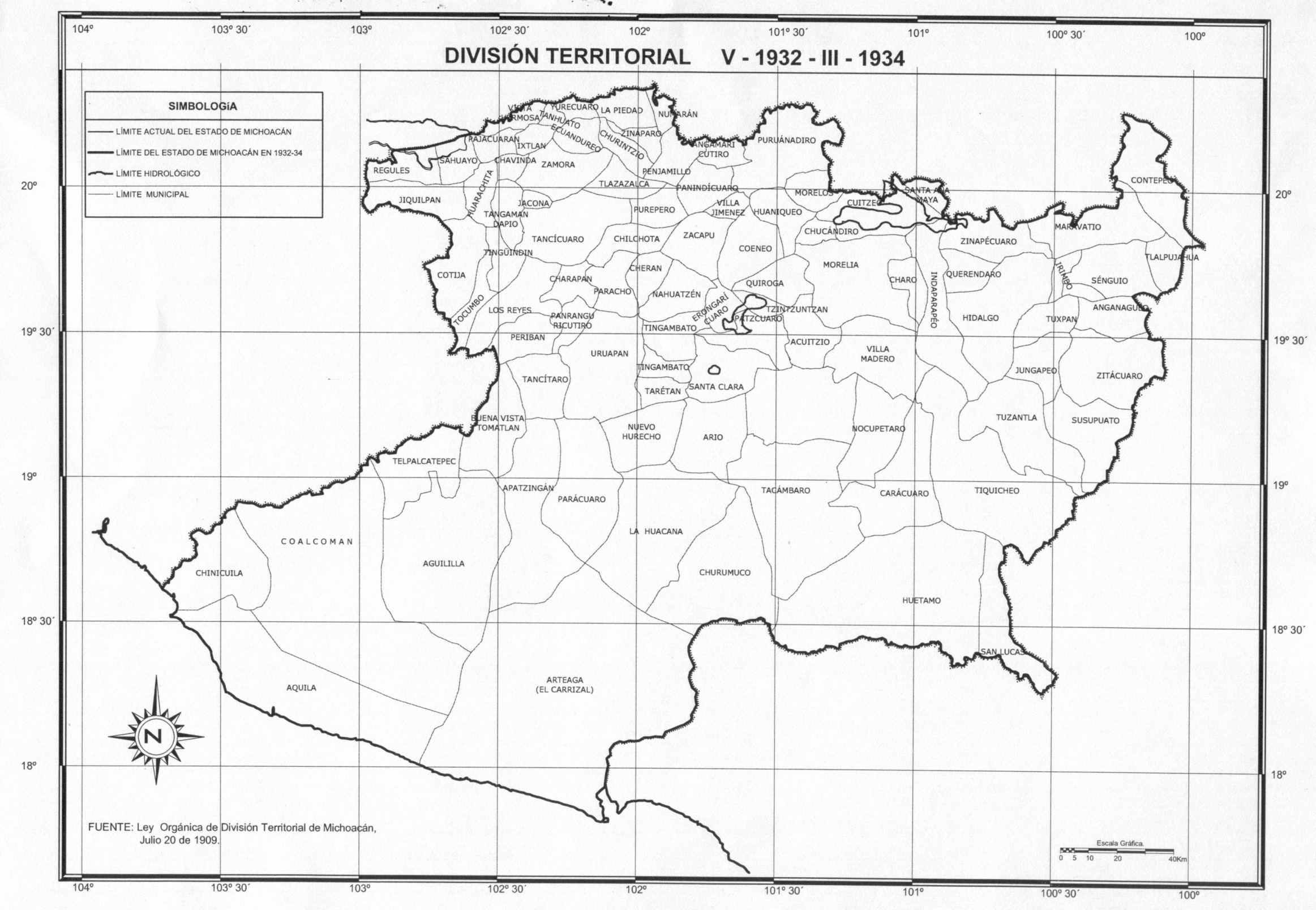 Mapa 39
El Estado de Michoacán (I-VI-1935)

Toponimia de los municipios
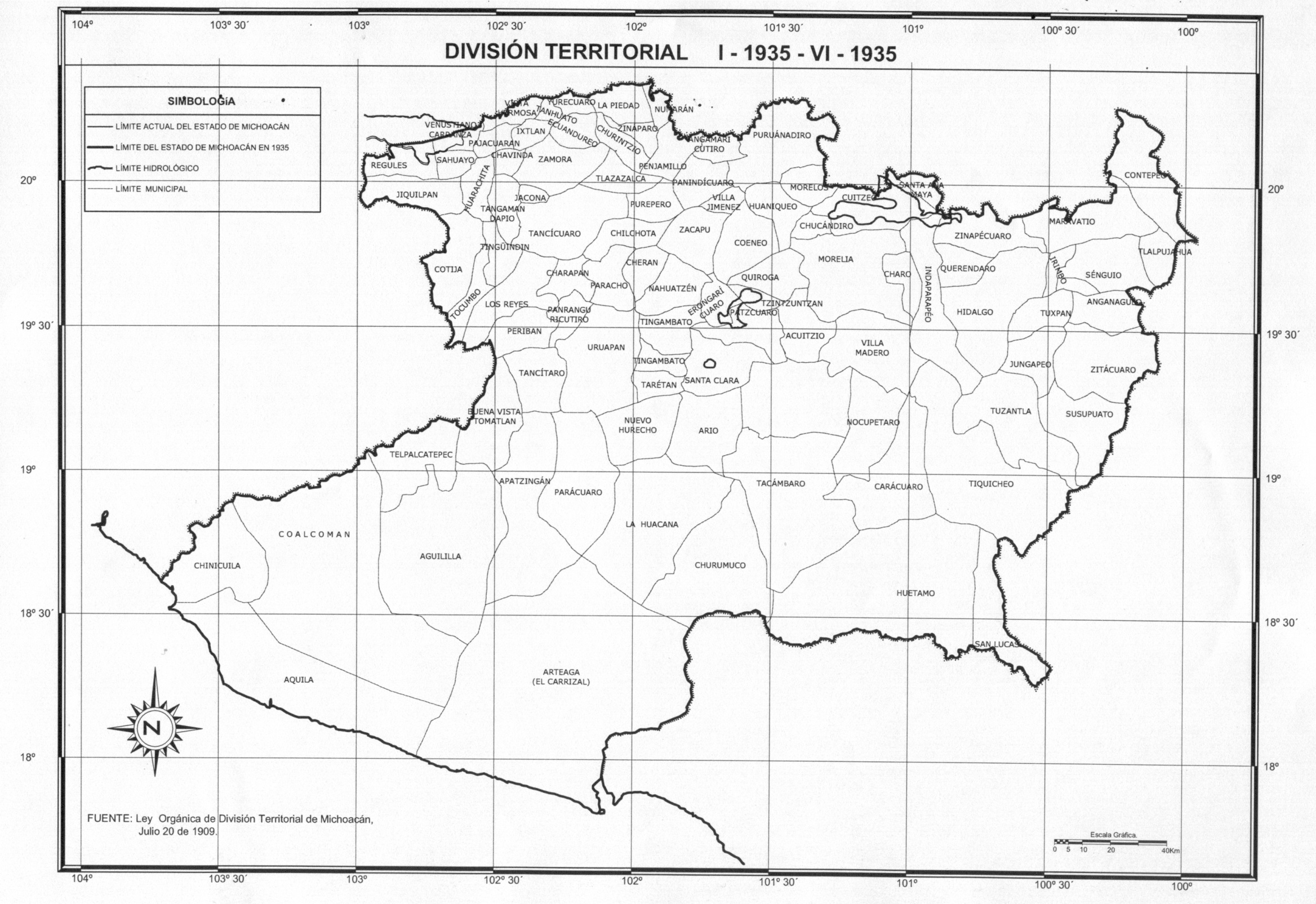 Mapa 40
El Estado de Michoacán (1974-2???)

Toponimia de los municipios
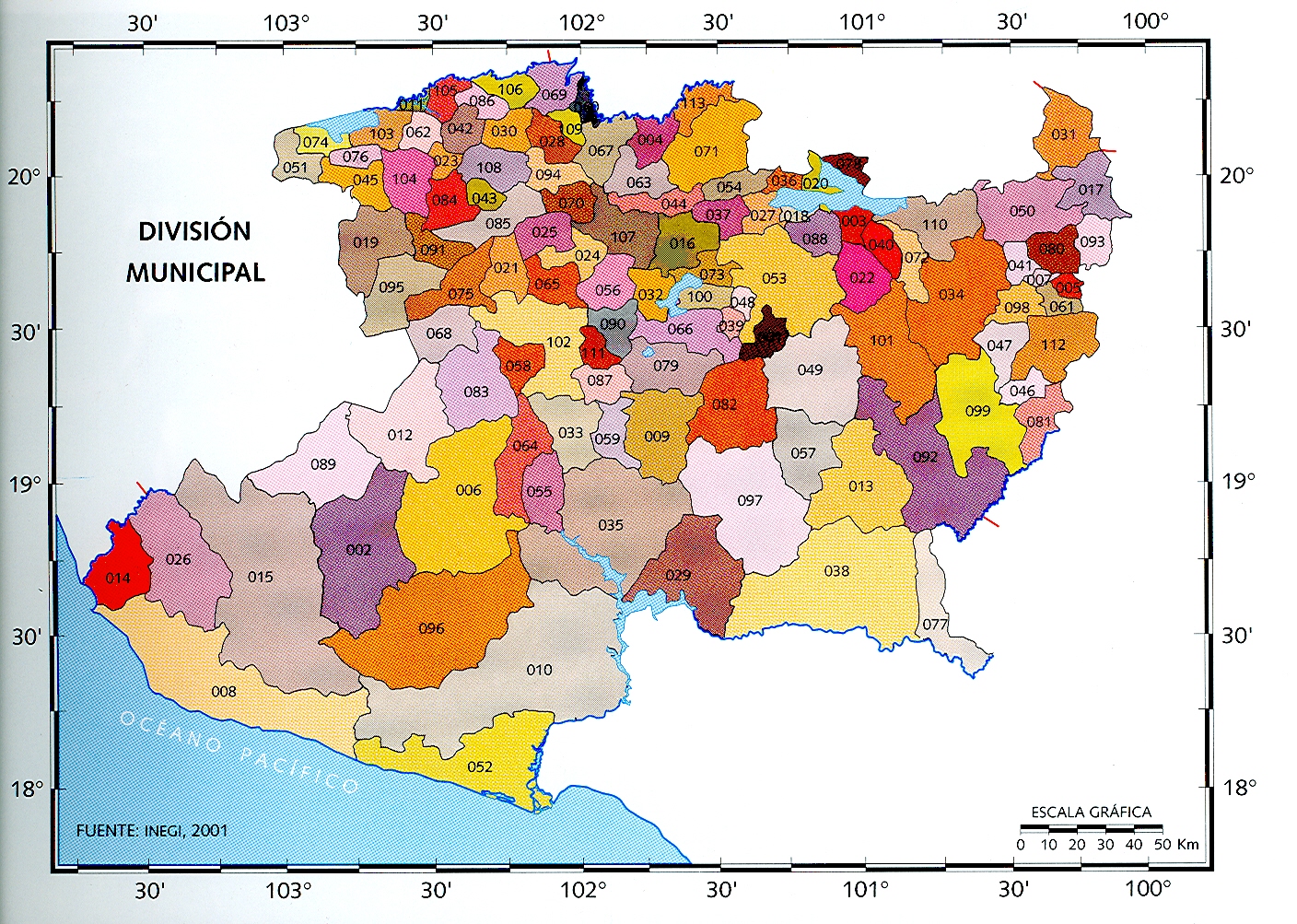